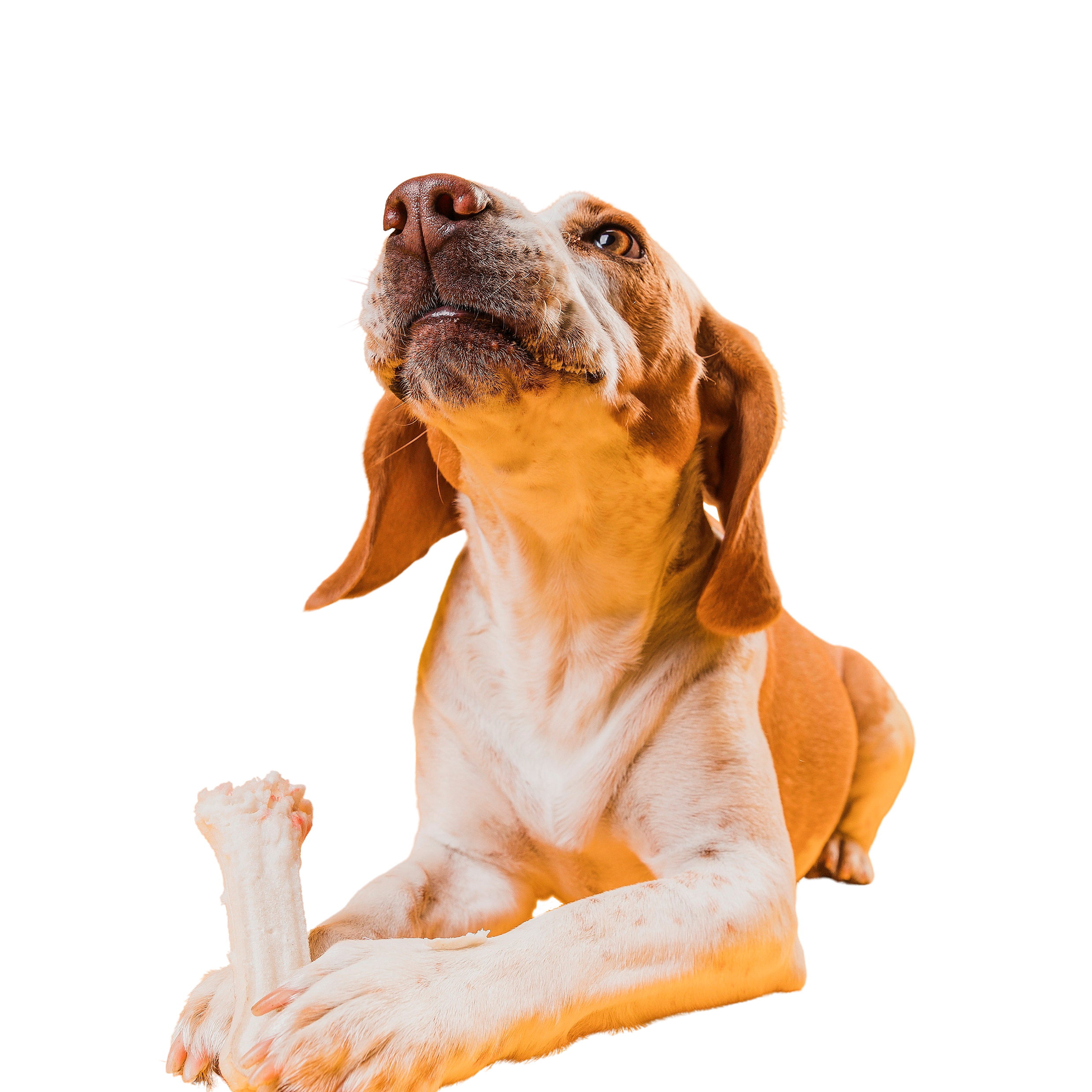 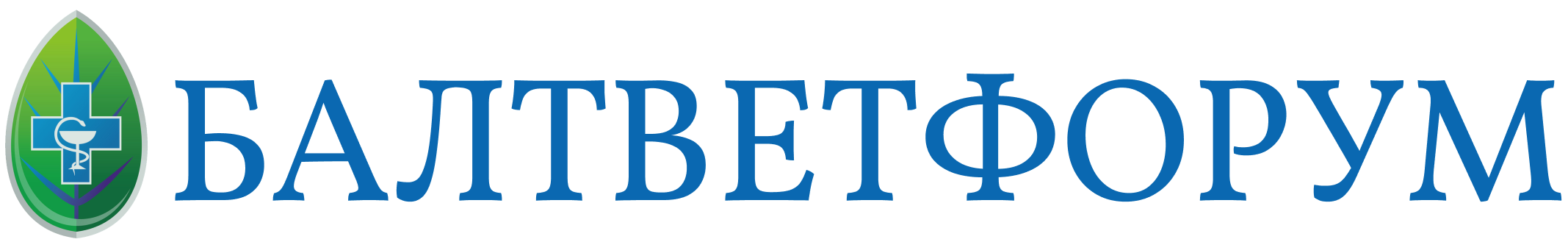 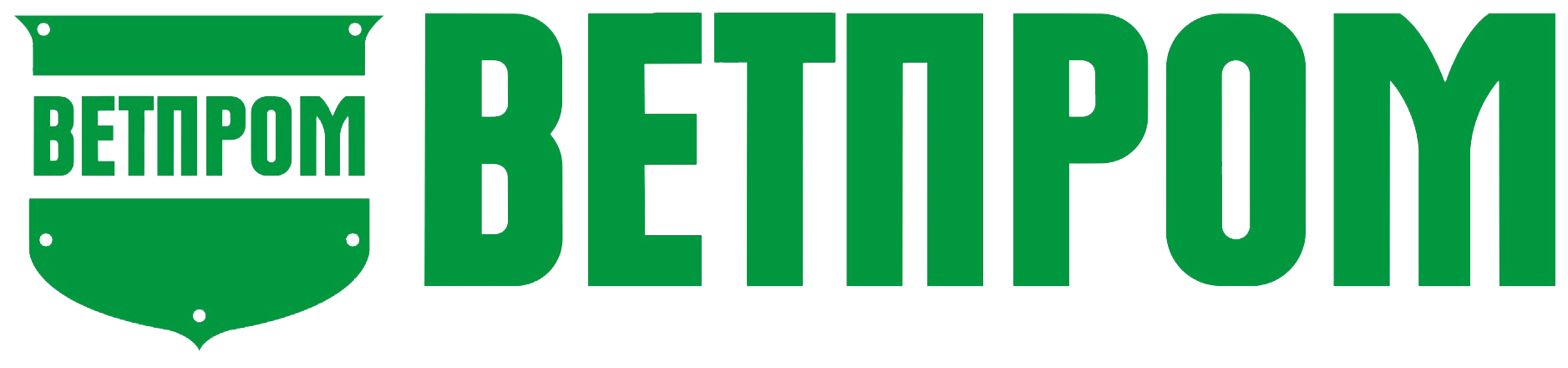 Обмен кальция 
в организме плотоядных животных и негативные последствия избытков 
и недостатков элементов
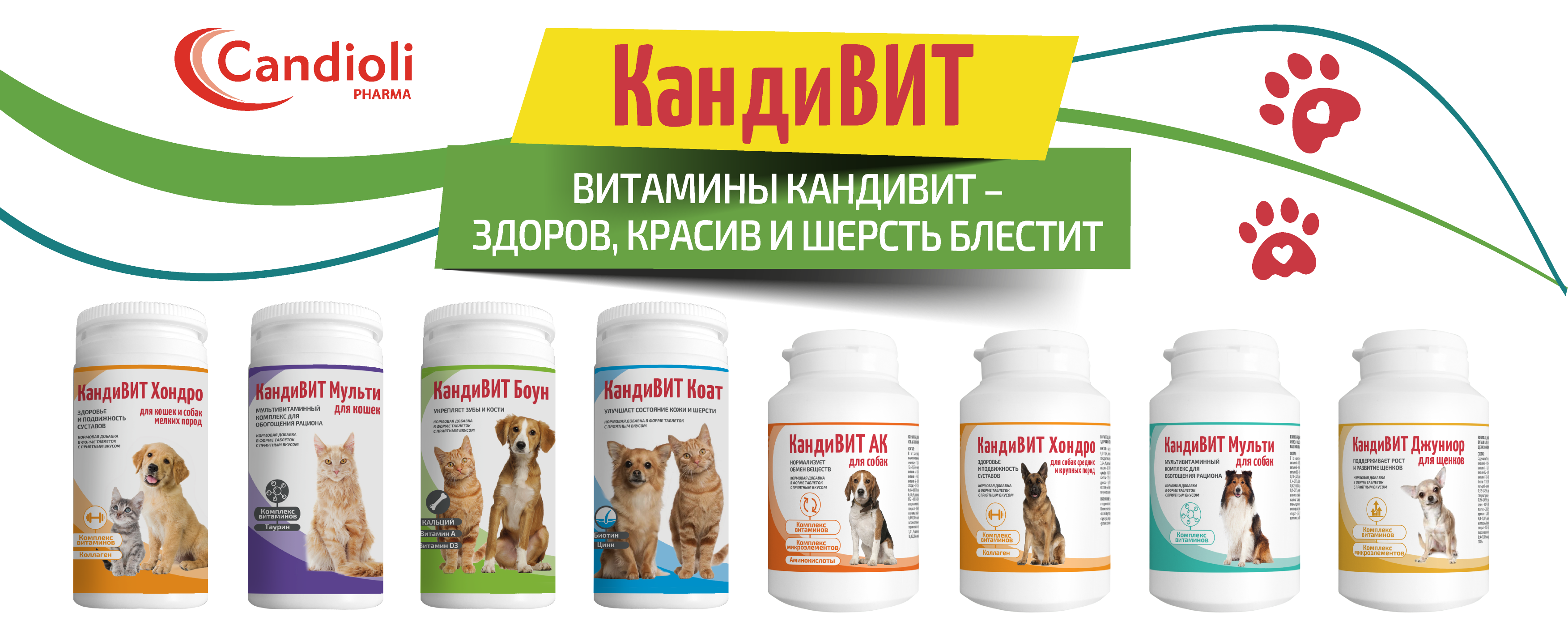 План лекции
Кальций, что мы знаем о нем?
Физиологические особенности Са
Нормы потребности и источники
Бедный кальций/богатый кальций
Статистика
Примеры из практики
Полезные советы
Литература и благодарность
2
Кальций, что мы знаем о нем?
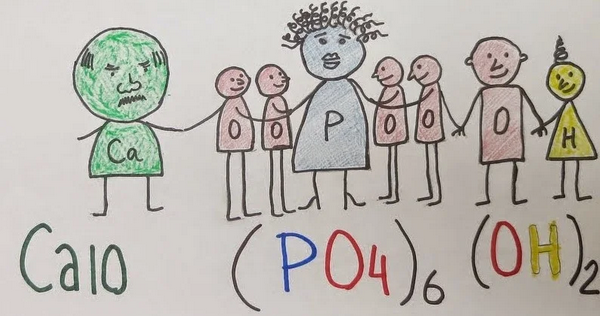 Кальций ― наиболее распространённый 
элемент в организме животных
Кальций ― макроэлемент, который является частью минерального 
состава рациона животных-компаньонов. Относится катионам.
Около 1,5% 
элемента кальция содержится 
в мягких тканях
В организме
элемент в форме гидроксиапатитов (карбонаты, фосфаты).  37% костной золы.
Более 98% кальция приходится 
на костную 
систему и зубы
3
Кальций (особенно в ионизированной форме) участвует в:
поддержание вазомоторного тонуса
передача клеточных сигналов
обмене Mg, P, Na, Zn, Mn
развитие ОДА
свертывание крови
передача нервных импульсов
сокращение мышц
ингибирование деятельности 
ферментов и гормонов
4
Нюансы потребности в остеогенных минеральных веществах (Са и Р)
Таблица. Содержание остеотрофических минеральных веществ в организме млекопитающих животных, %
Корма для собак 
и для щенков
Самая низкая потреб-ность организма в Са
Самая высокая
Рацион животного
Кормовая 
потребность
в период роста,
беременности, лактации
важно учитывать вид животного, физиологичес-кий период, общее количество поступающего кальция и его соотношение с другими минеральными веществами рациона
должны иметь соотношение кальция и фосфора мини-мум 1:1 и максимум 2:1
на поддержание жизни (взрослые животные)
зависит от уровня Ca и P
в организме животных, прежде всего в костях
Для кошек
Физиологическая норма поступающего с кормом Ca должна быть : Са 1-2: Р 1
также, но минимальный предел допустим при 0,9:1
5
Кальций в сыворотке крови находится в трех формах:
50% ионизированный ― диффузный         и физиологически активный, кальций этой формы зависит от количества углерода, усвоенного кишечником,            от уровня паратгормона и присутствия витамина Д
45% недиффузный ― концентрация кальция этой формы может снижаться при недостатке белков и повышается при уровне плазматических белков выше нормы
Insert Point Two
1
2
3
5% диффузный но не ионизированный ― форма, находящаяся в комплексах с фосфатом, бикарбонатом или цитратом ― эта форма кальция физиологчески неактивна
*ионизированный кальций
Insert Point Three
6
Факторы влияющие на всасывание кальция:
Количественное отношение 
к фосфору
Уровень фосфатов или оксалатов 
в кормах/ продуктах
Избыток в рационе K, Mg, щавелевой кислоты, жира, клетчатки, высокое содержание растительных продуктов
Уровень 
ПТГ
Кислотность 
содержимого ЖКТ (СаСО3-в растворимый
СаСl, при щелочной – в нерастворимый СаСО3 и Ca3 (PO4) 2)
Достаточный уровень 
витамина Д
7
Особенности обмена кальция
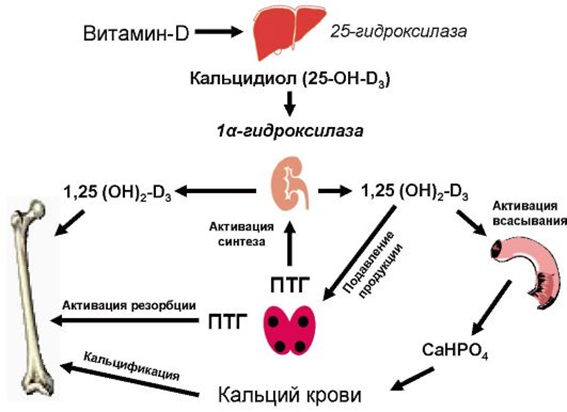 Основной источник кальция                          для организма ―  рацион

До 90% всасывание кальция происходит в ЖКТ (активный                             и пассивный процесс)

Регулирование кальция в крови                     ― комплексное действие ПТГ, метаболитов витамина Д                                  и кальцитонина

Основные регуляторы гомеостаза кальция ― ПТГ и кальцитриол

Кишечник, почки и кости ― вовлеченные органы-мишени
8
Видовые и возрастные 
особенности гомеостаза кальция
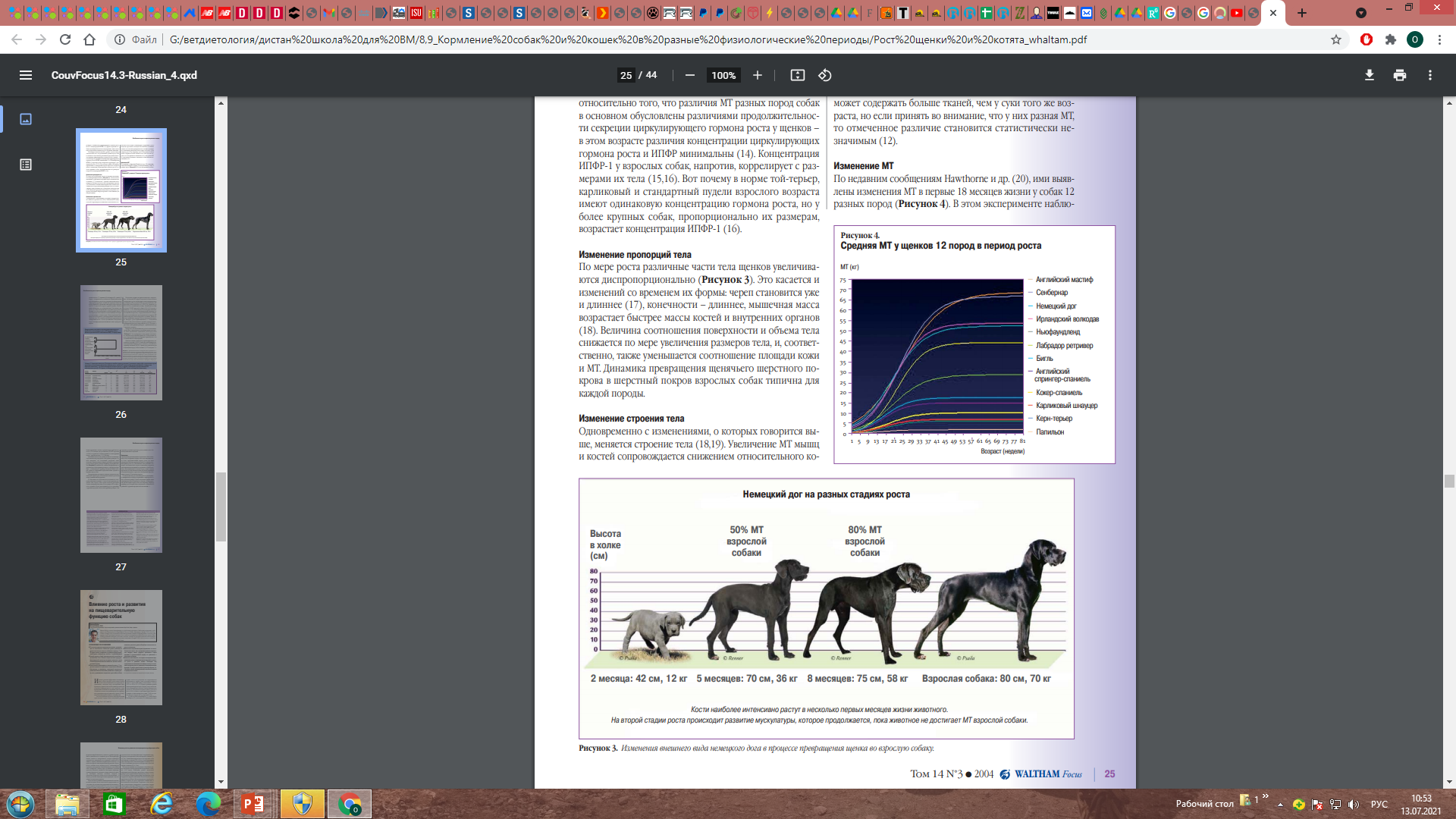 Потребности 
в Ca и P зависят 
от размера породы и скорости 
роста собак
Собаки крупных пород более восприимчивы к заболеваниям скелета, связанных с нарушениями эндохондрального окостенения и/или ремоделирования скелета
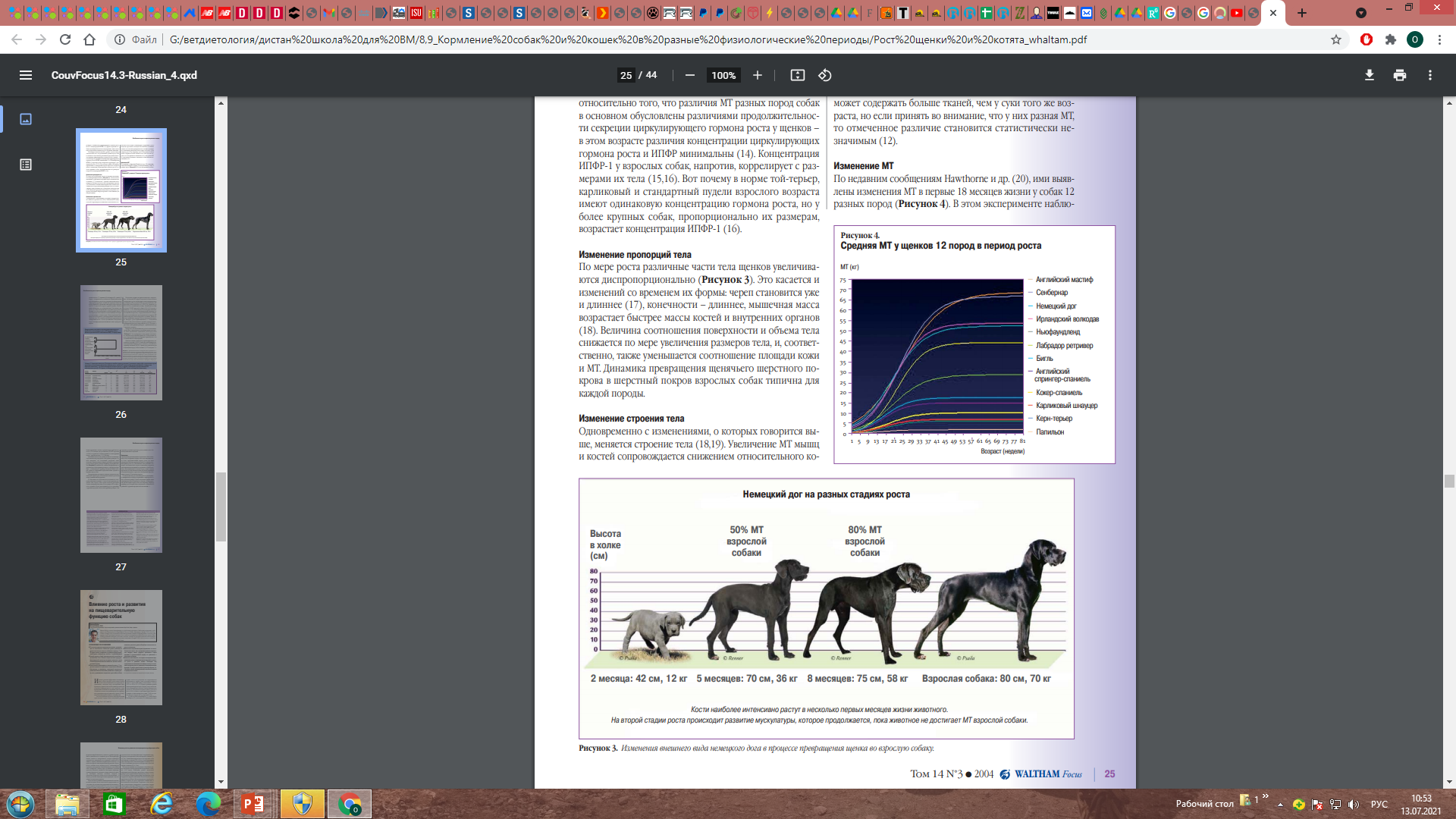 Факторы нарушения ОДА: избыточное поступление энергии, низкое/высокое поступление кальция 
и фосфора, нарушение Са/Р, нарушение холекальциферола в рационе
Щенки мелких пород реже восприимчивы к нарушениям ОДА
9
Видовые и возрастные особенности гомеостаза кальция
Суточные нормы кальция и фосфора для щенков
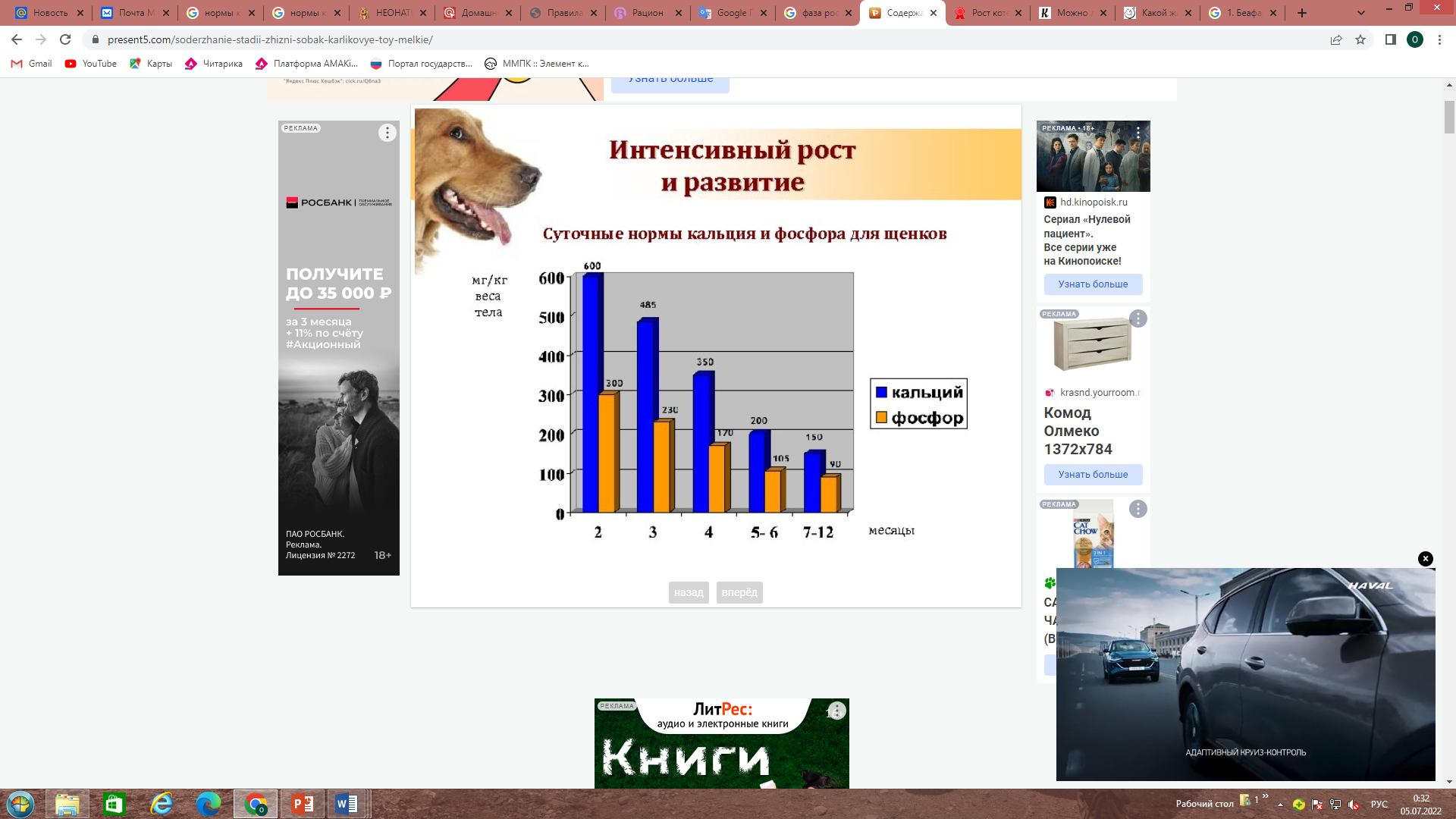 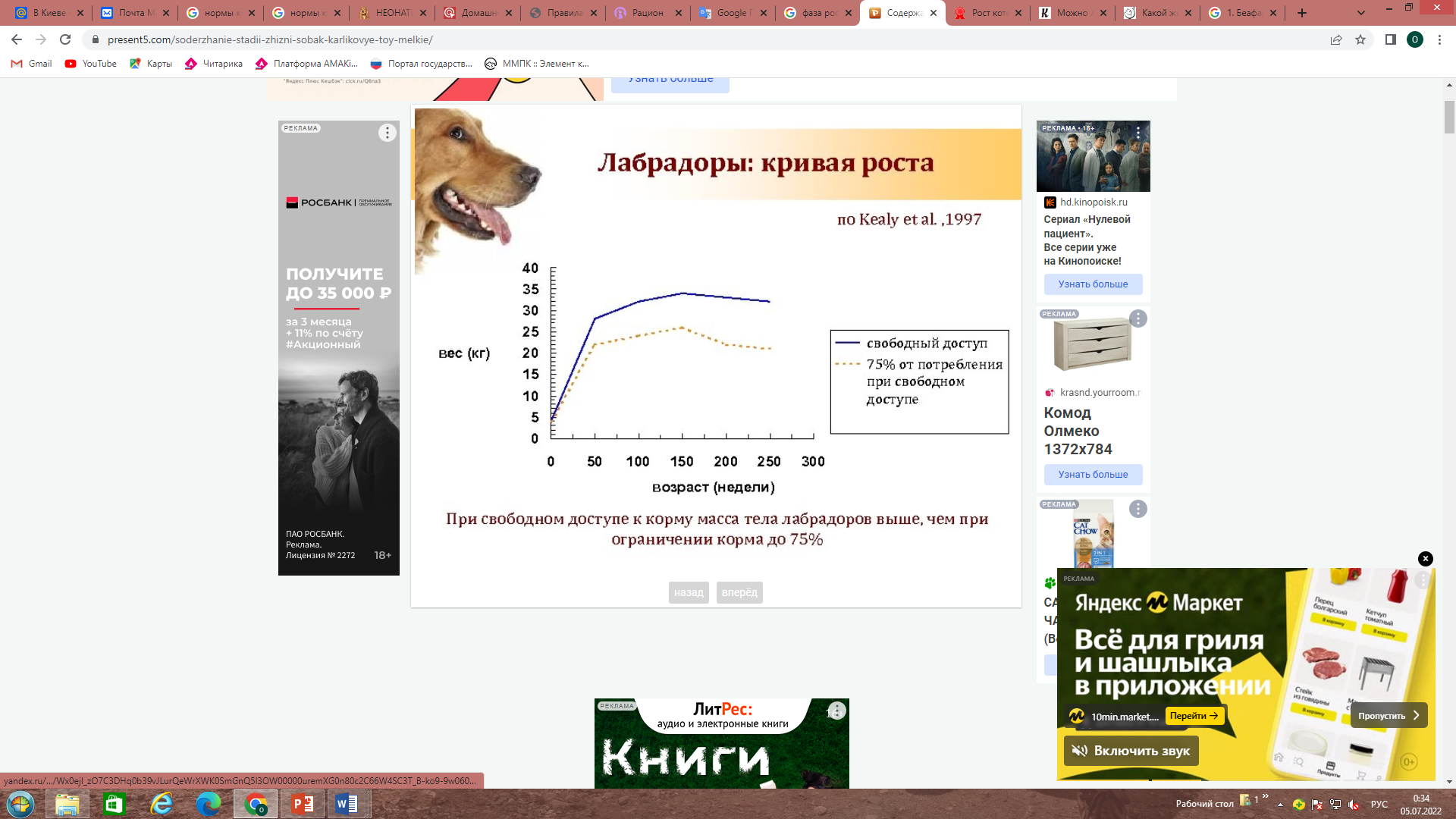 Щенки до 6-8 мес не способны регулировать усвояемость Ca, в зависимости от его избыточного                               или недостаточного потребления ((осторожно минеральные добавки/хондропротекторы)
Высокое потребление Ca с пищей приводит к пропорциональному увеличению усвоения кальция
Избыточное количество ккал в рационе способствует                развитию костно-суставной патологии  
Основное отличие готовых кормов для щенков пород собак крупных размеров – более низкое отношении концентрации  Ca и калорийности, а также пониженной калорийности по сравнению с кормами для щенков стандартных размеров
10
Видовые и возрастные особенности гомеостаза кальция
https://karmypet.ru/baby_food
http://debor-kader.ru/rost_kotenka.html
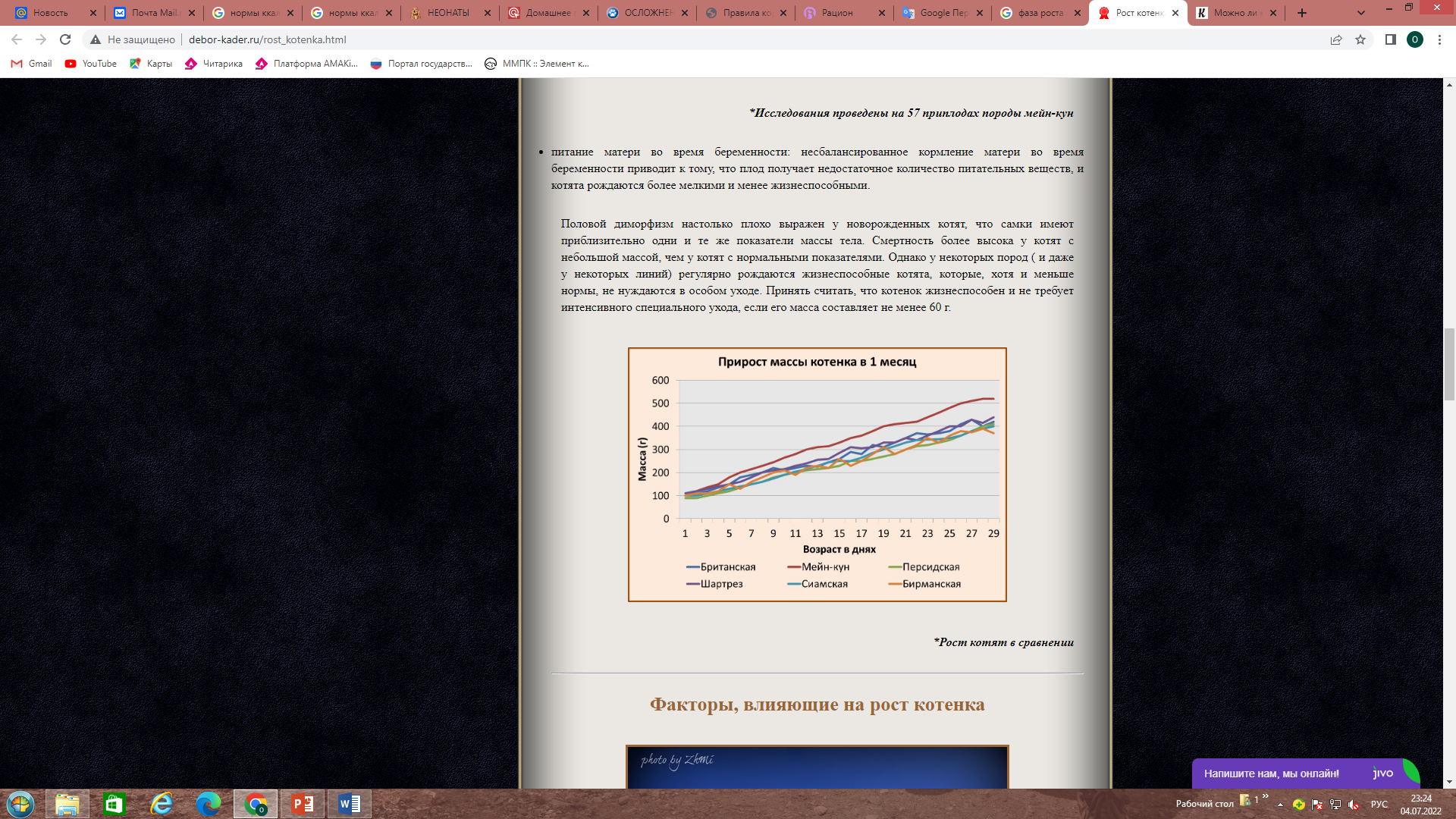 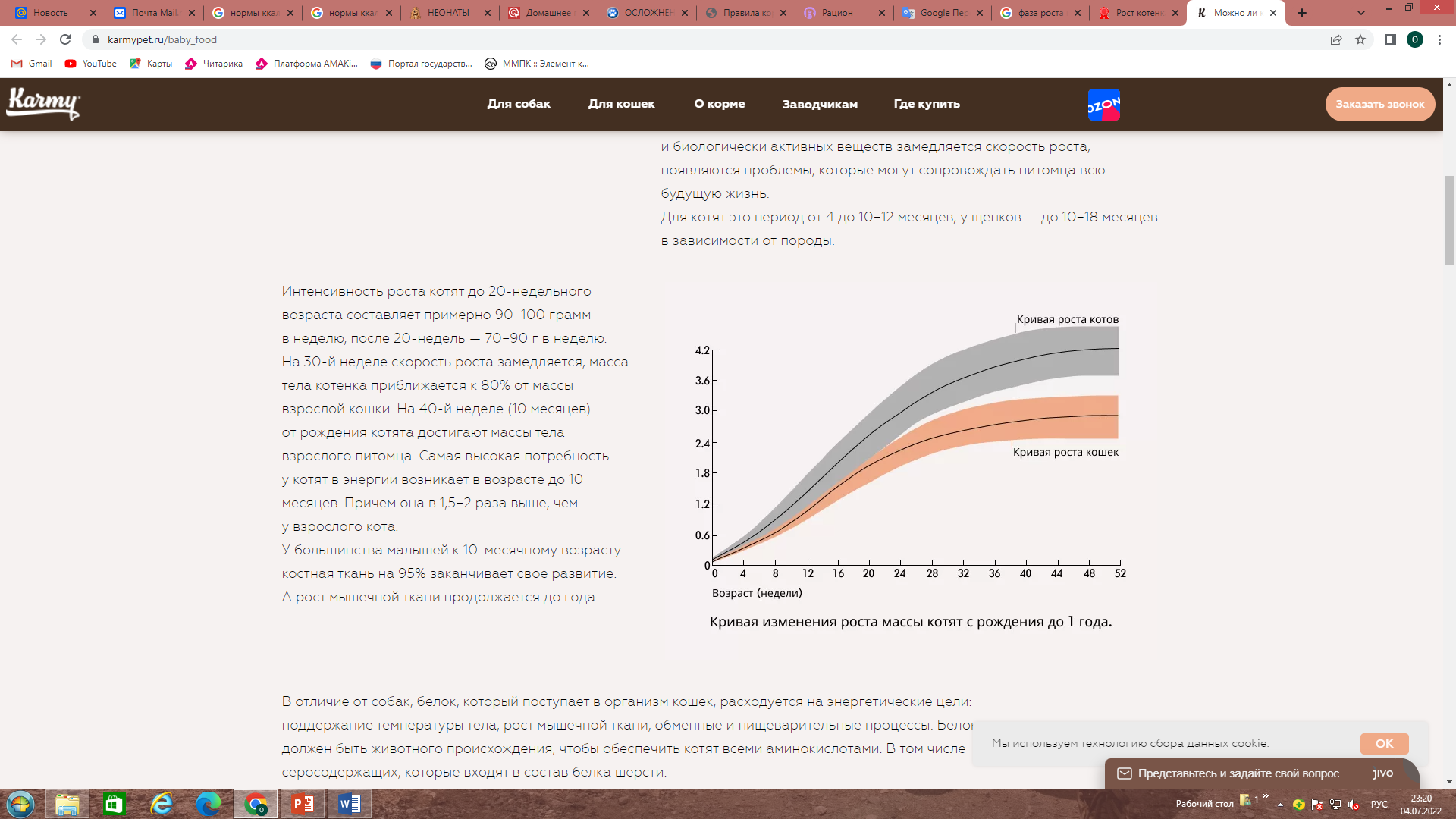 Не регулируют пассивную диффузию кальция до 6 месяцев
Закисляющие добавке в кормлении котят до года приводят к деминерализация костей
Интенсивность роста котят до 20-недельного возраста составляет 90−100 грамм в неделю, после 20-недель — 
70−90 г в неделю. На 30-й неделе скорость роста замедляется, масса тела котенка приближается к 80% 
от массы взрослой кошки. На 40-й неделе (10 месяцев) от рождения котята достигают массы тела взрослого питомца
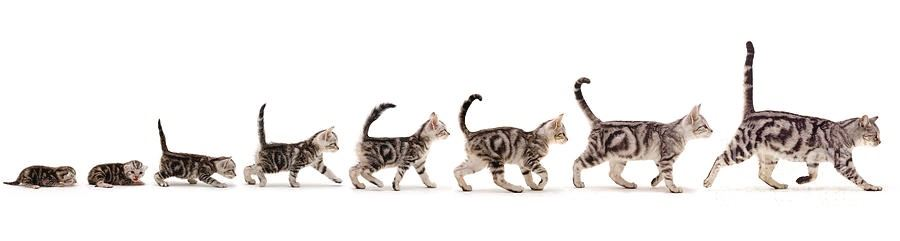 Самая высокая потребность 
у котят в энергии 
до 10 месяцев
У малышей к 10 месяцам костная ткань на 95% заканчивает развитие
Рост мышечной ткани котят продолжается до года
11
Избыток в рационе K, Mg, щавелевой кислоты, жира, клетчатки, высокое содержание растительных продуктов
Минимальные и максимальные нормы кальция для взрослых собак и кошек, единицы на 100 гр СВ
Уровни, рекомендуемые по Федиаф, представляют собой значения, рекомендованные NRC 2006, увеличенные на 20%, 
чтобы компенсировать более низкую потребность с учетом биодоступности в готовых кормах
12
Собаки и люди
Если щенок в период активного роста будет потреблять такое количество Ca, которое считается достаточным для детей с такой же массой тела, то у него появятся тяжелые клинические проблемы со скелетом
Суточная потребность в Ca у собак 
и людей при одинаковом весе, рассчитанная на период роста, 
развития и на репродуктивный период
Растущие собаки могут быть более чувствительными                         к дефициту Ca из-за более высокого темпа роста. Собаки многоплодны и поэтому воспроизводящие суки имеют более высокие потребности в Ca и P. Потребности взрослого мужчины в минеральных веществах все равно остаются ниже, чем у взрослого кобеля
Следовательно, вопрос не в том, будут ли у собаки, обеспеченной рассчитанным для человека количеством 
Ca, развиваться проблемы со здоровьем, а в том, насколько быстро они разовьются
13
Нормы – для собак
Минеральная потребность в макроэлементах различных физиологических групп собак*
Уровни питательных веществ указаны в мг на 1000 ккал метаболизируемой энергии (ME)
750
1000
P
Ca
800
800
1900
2500
1900
2500
2500
3000
Лактирующие 
собаки
Взрослый 
человек
Беременные
собаки
Собаки
Щенки
*NRC, 2006
14
Нормы – для кошек
Минеральная потребность в макроэлементах разных физиологических групп животных*
Уровни питательных веществ указаны в мг на 1000 ккал метаболизируемой энергии (ME)
720
640
P
Ca
800
800
2700
2100
2700
1900
1800
2000
Лактирующие 
кошки
Взрослый 
человек
Беременные
кошки
Кошки
Котята
*NRC, 2006
15
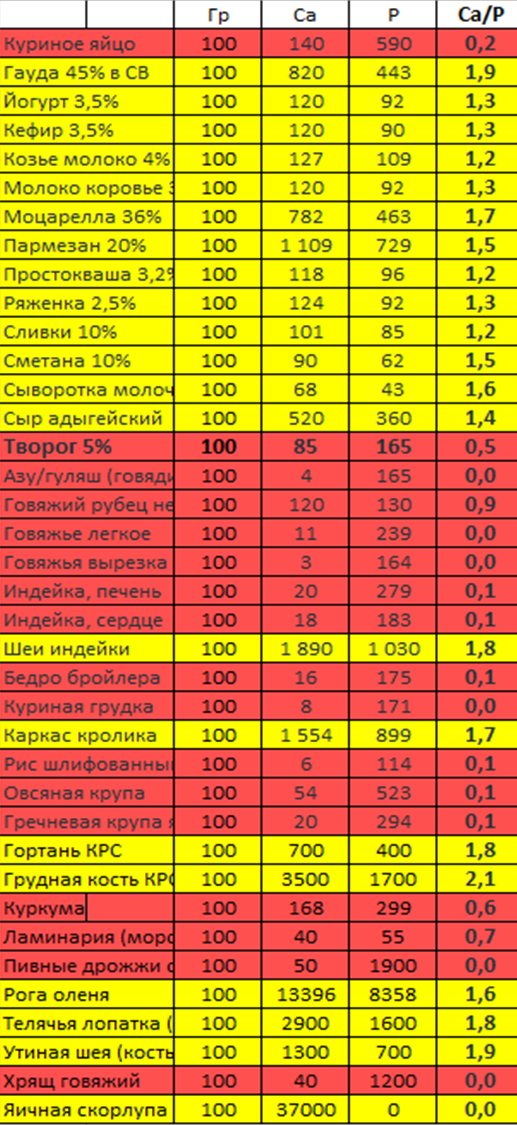 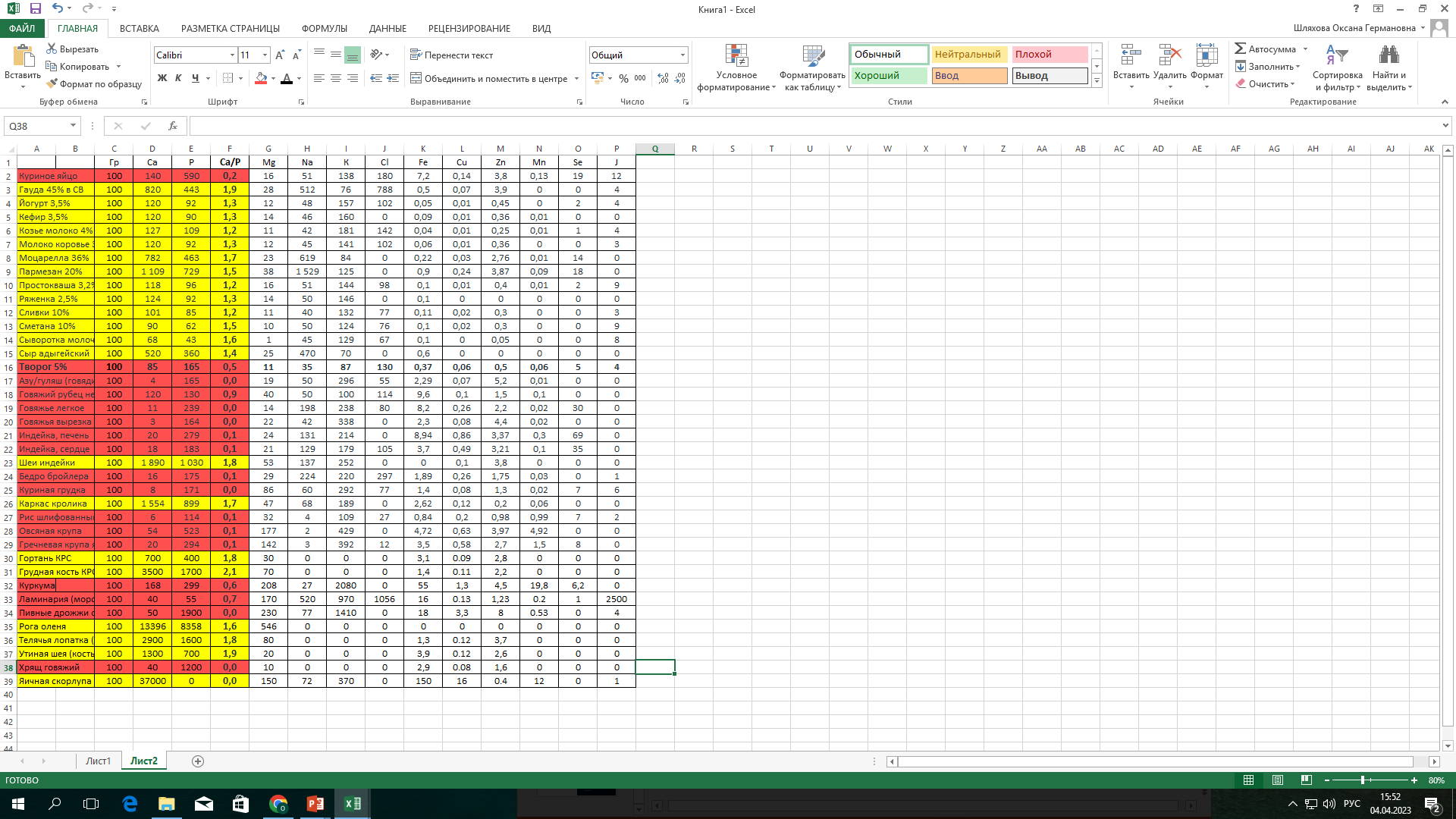 Кальций (Са)
поиск идеальных источников?
Молочные 
продукты
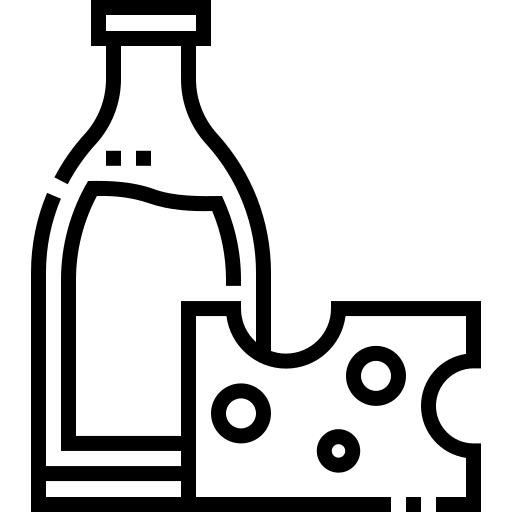 Но не творог (иск. кальцинированный).
Кости (шея, каркас, костная мука и др)
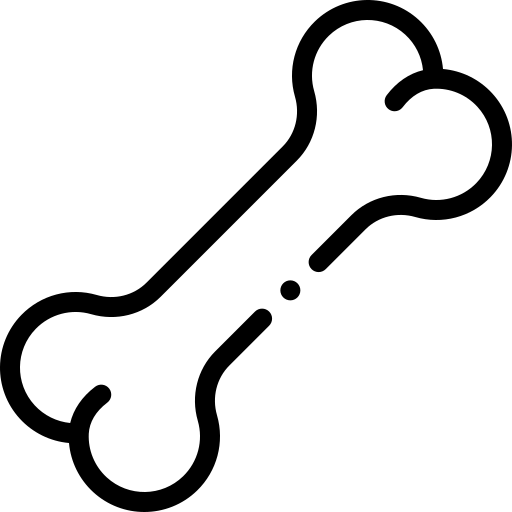 Норма потребности*:
Но не хрящи
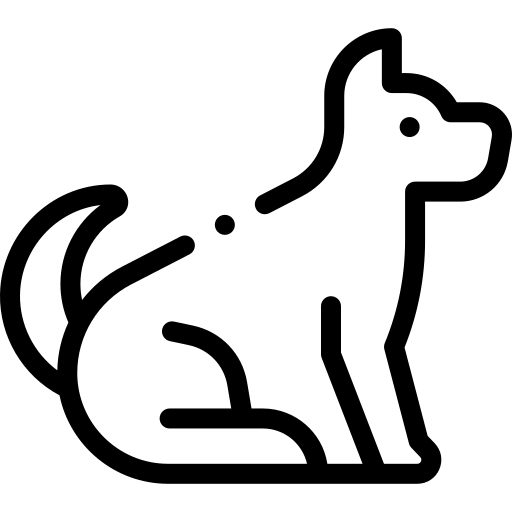 (Вес собаки
^0,75*100*1000)/1000
Природные материалы
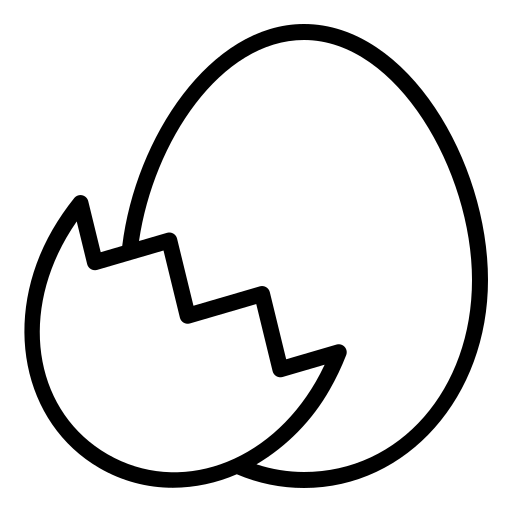 Мел, яичная скорлупа, 
ракушечник и др.
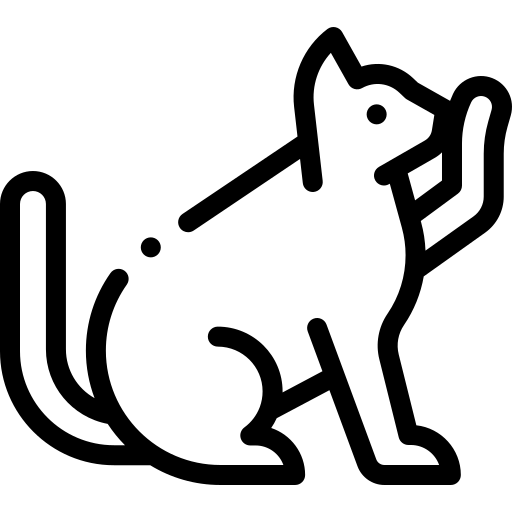 (Вес кошки
^0,67*100*720)/1000
Чистые 
формы кальция
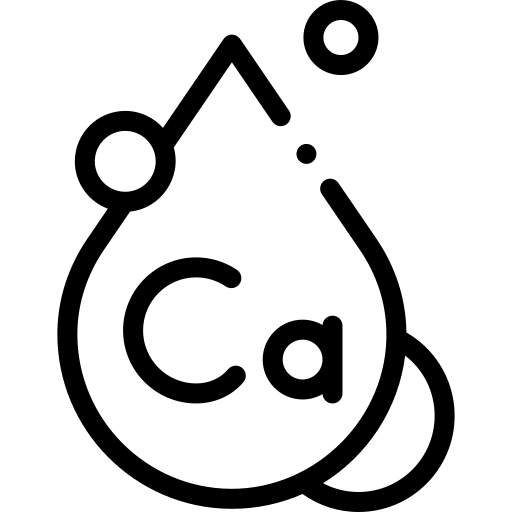 Кальция цитрат, кальций 
глюконат, кальция карбонат, 
гидроксиапатит и др.
*NRC, 2006
16
Источники кальция: корм/продукты, кормовые добавки и вода в которых он содержится в виде разных солей
Соли кальция имеют разную зольность, и в зависимости от аниона, с которым 
связан Ca, он может более или менее поглощаться, изменяя рН мочи
17
Бедный кальций/богатый кальций
Фото заимствовано
 https://www.hvoost.ru/mirhvostatyh/articles/alimentarnyy_giperparatireoz_u_sobak_i_koshek/
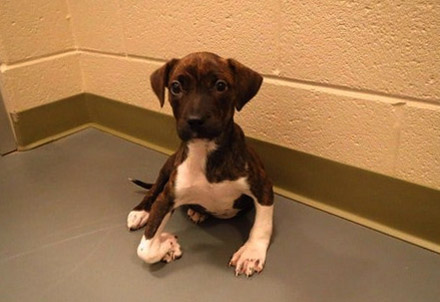 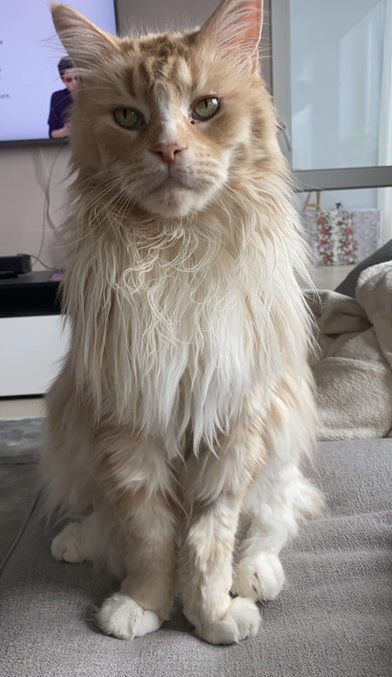 Кот, 8 лет, с детства визуализировались  изменения передних конечностей в области запястья (боли не вызывало). 
В рационе на момент обращения отмечен избыток Са, соотно-шение Са/Р-2,1:1, по результатам анализа крови ― гипофосфатемия
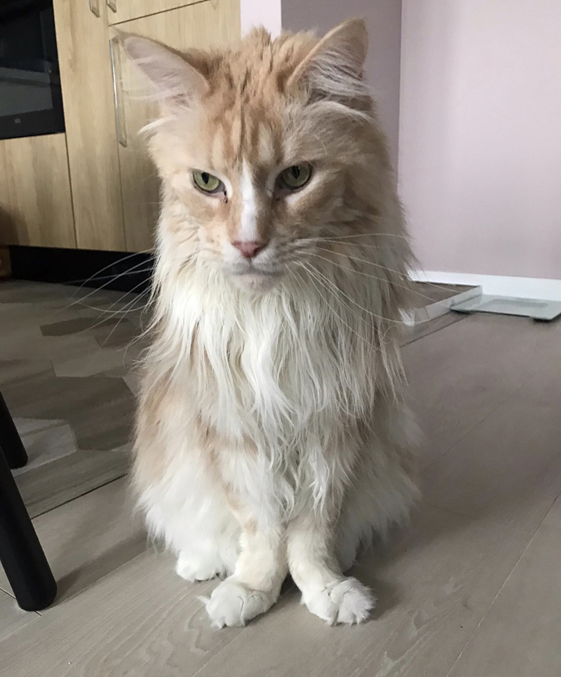 До 
лечебной диеты
После лечебного рациона
18
Фото из личного архива
Алиментарный вторичный гипопаратиреоз
Низкая концентрация ионизированного Ca
Низкая концентрация ионизированного Ca
Недостаток Са в рационе
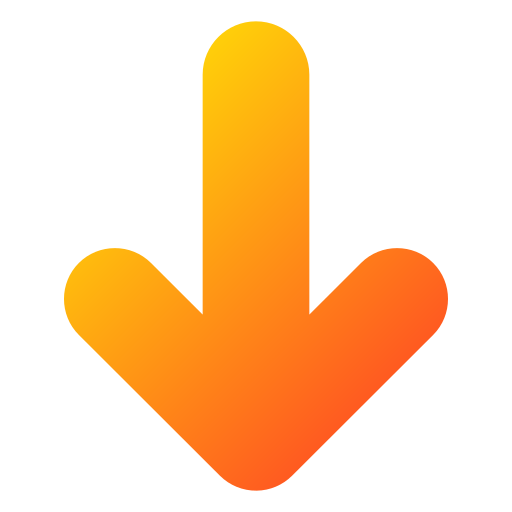 • обусловлен дефицитом Ca и соотношением Ca:P менее 1:1

-Стимуляция секреции ПТГ и преобразования 1,25-дигидроксихоликаль-циферола из 25-гидроксикальцифе-рола в почках

• 1,25-ДГХКФ вместе                  с паратгормоном симулирует  резорбцию в костях
• Возникает, когда 
Ca теряется из внеклеточной жидкости быстрее, чем                       может быть заменен всасыванием из кишечника или мобилизован из кости

• Показатели ионизированной гипокальциемии: 

(<1,25 ммоль/л у собак и <1,12 ммоль/л 
у кошек)
19
Вторичный гиперпаратиреоз
Высокая концентрация ионизированного Ca
Низкая концентрация ионизированного Ca
Гиперкальциемия
Гиперкальциемия
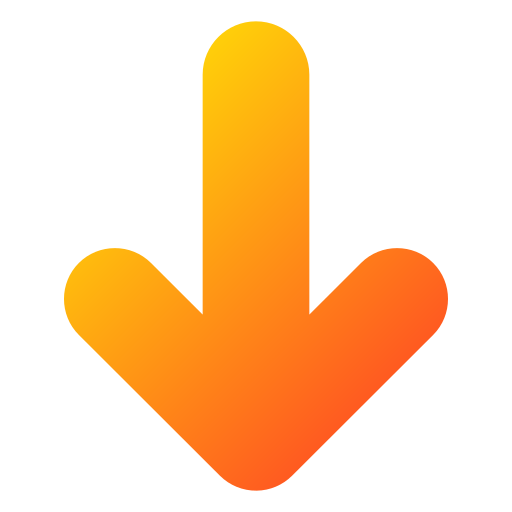 • Гиперкальциемия возникает, когда Ca попадает в сосудистое пространство быстрее, чем он может быть выведено или секвестрирован

• Гиперкальциемия определяется как общая концентрация кальция 
в сыворотке крови, превышающая 

3,0 ммоль/л для собак 
и выше 2,75 ммоль/л 
для кошек
• Стимуляция секреции кальцитонина

• Почки продуцируют 24,25-дигидроксихоле-кальциферол ― меньшая биологическая активность

• Нет стимуляции резорбции в кишечнике и костях 

• Повышенное реналь-ное выведение кальция

•Кальцитонин снижает активность остеокластов
• Концентрация ионизированного кальция в сыворотке крови, превышающая или равная 1,5 ммоль/л 
у собак и превышающая или равная 1,4 ммоль/л 
у кошек, считаются ненормальными
20
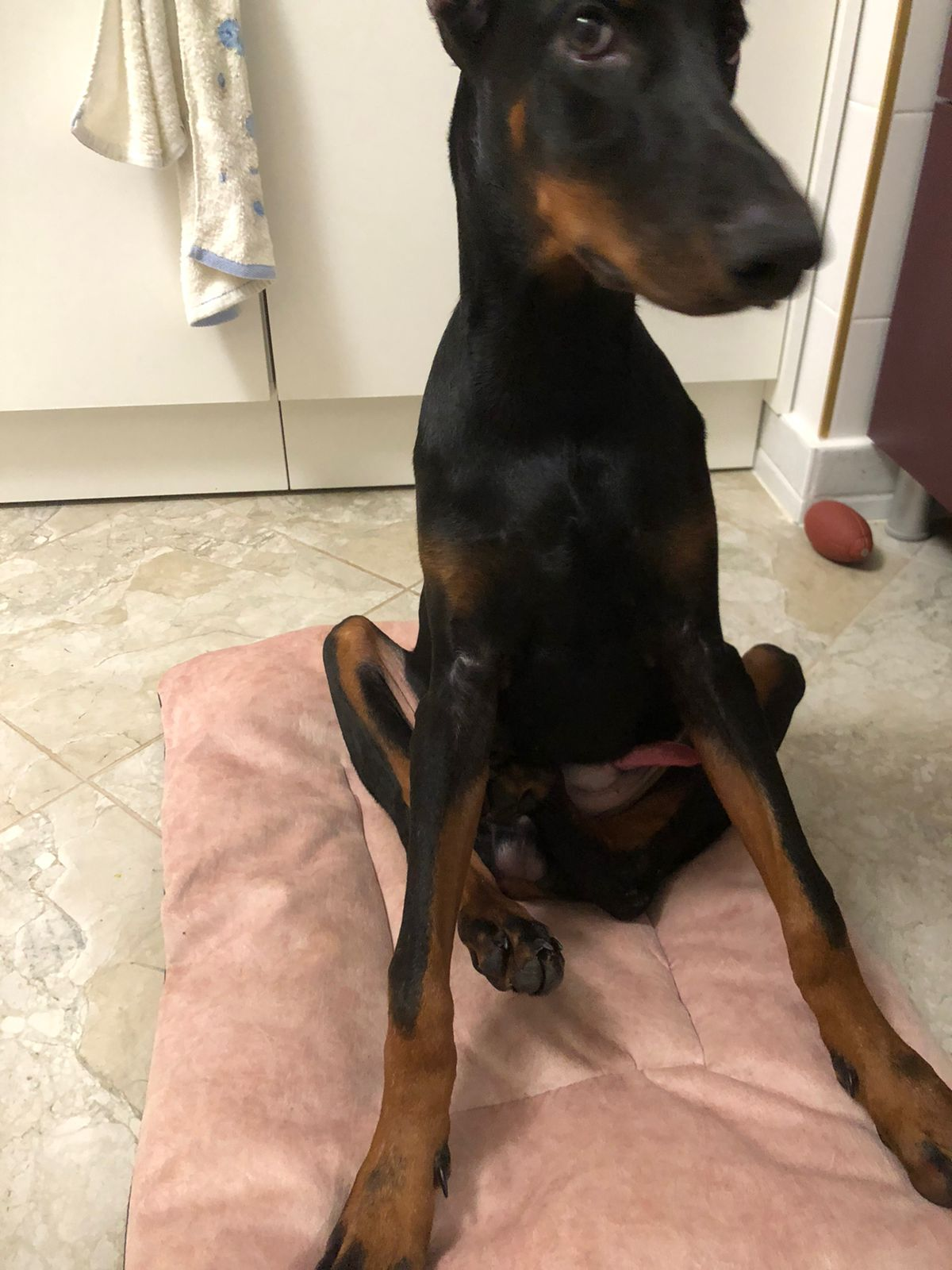 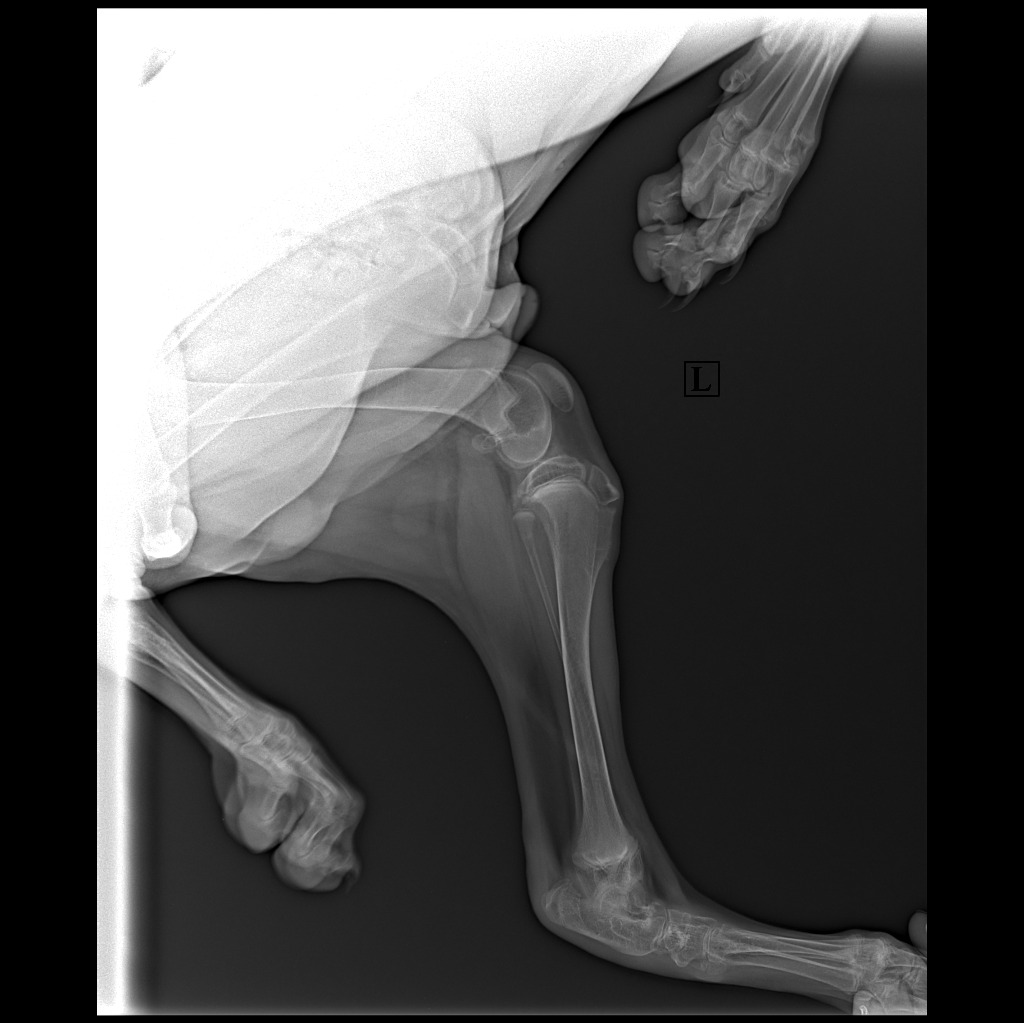 Ричи, кобель, 4,5 месяца, Доберман, Актуальный вес 14 кг
Из анамнеза питомца: на момент обращения состояние питомца стабильно, но болезненно. У щенка отстование в росте, болят задние лапы, не ходит.
Из диетологического анамнеза питомца: Натуральный рацион, составленный владельцем самостоятельно.
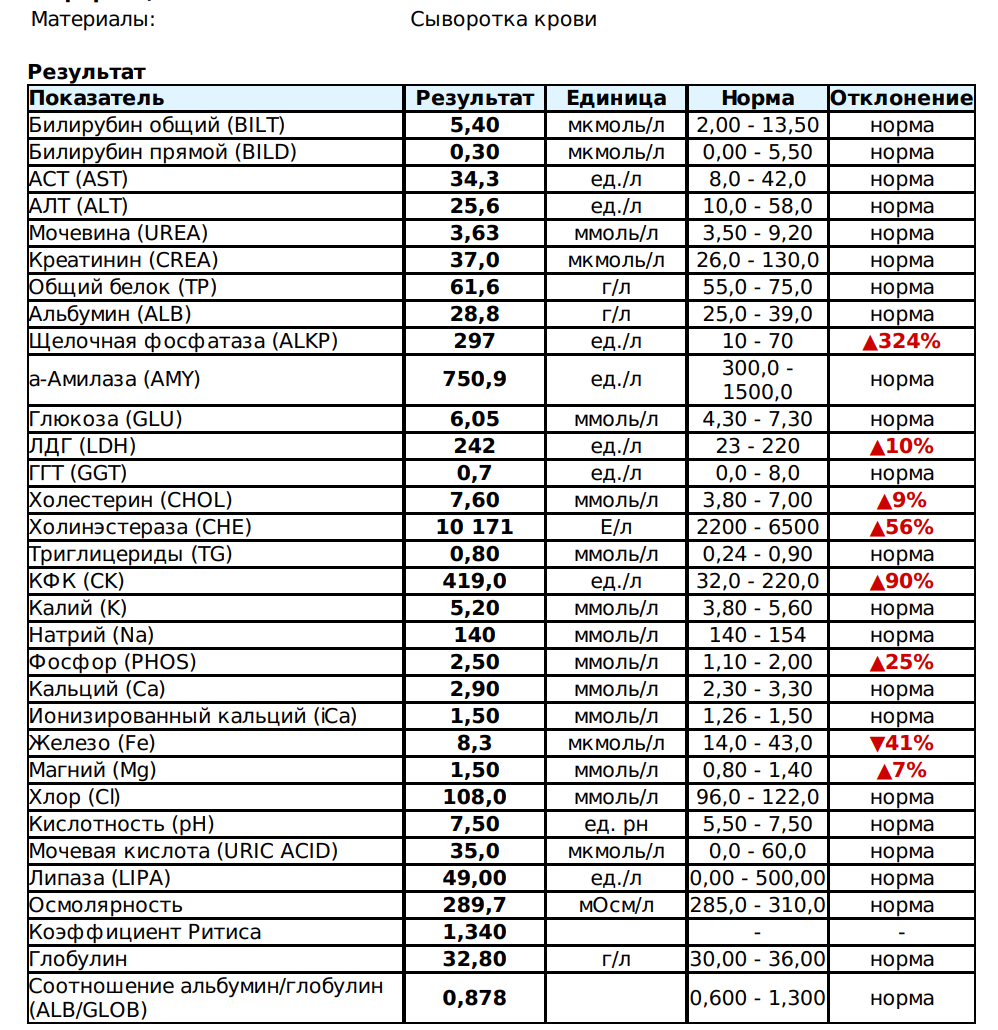 Рентгенологическое исследование выявило снижение плотности костной ткани и толщины кортикальных слоев костей. Был поставлен диагноз алиментарного или вторичного гиперпаратиреоза
*Кейс предоставлен коллегой ветеринарным врачом-диетологом Левченко П.
21
Рацион ДО			Рацион ПОСЛЕ
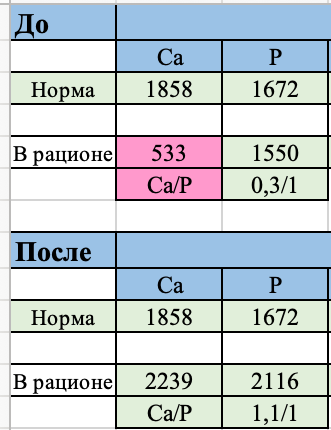 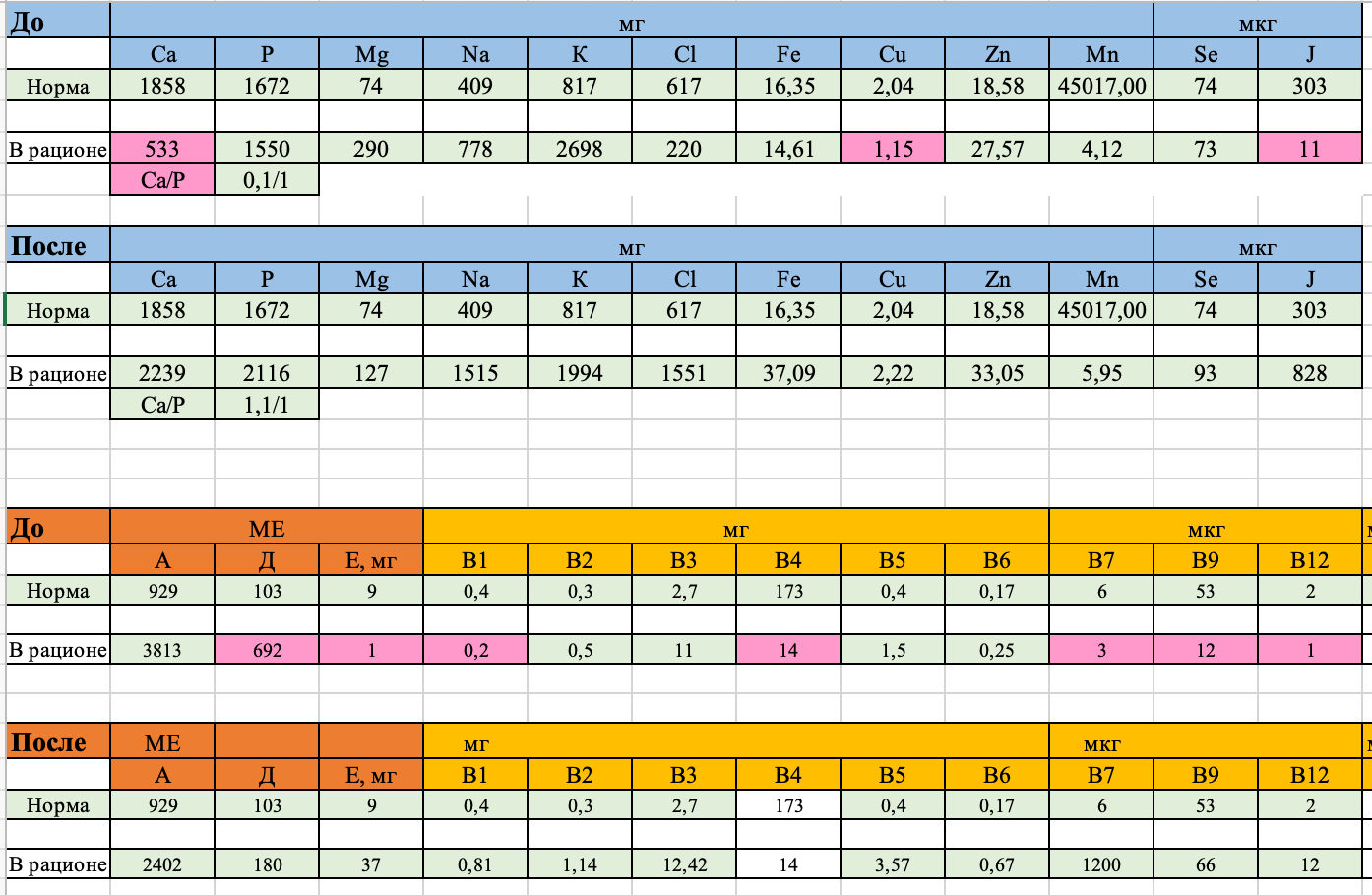 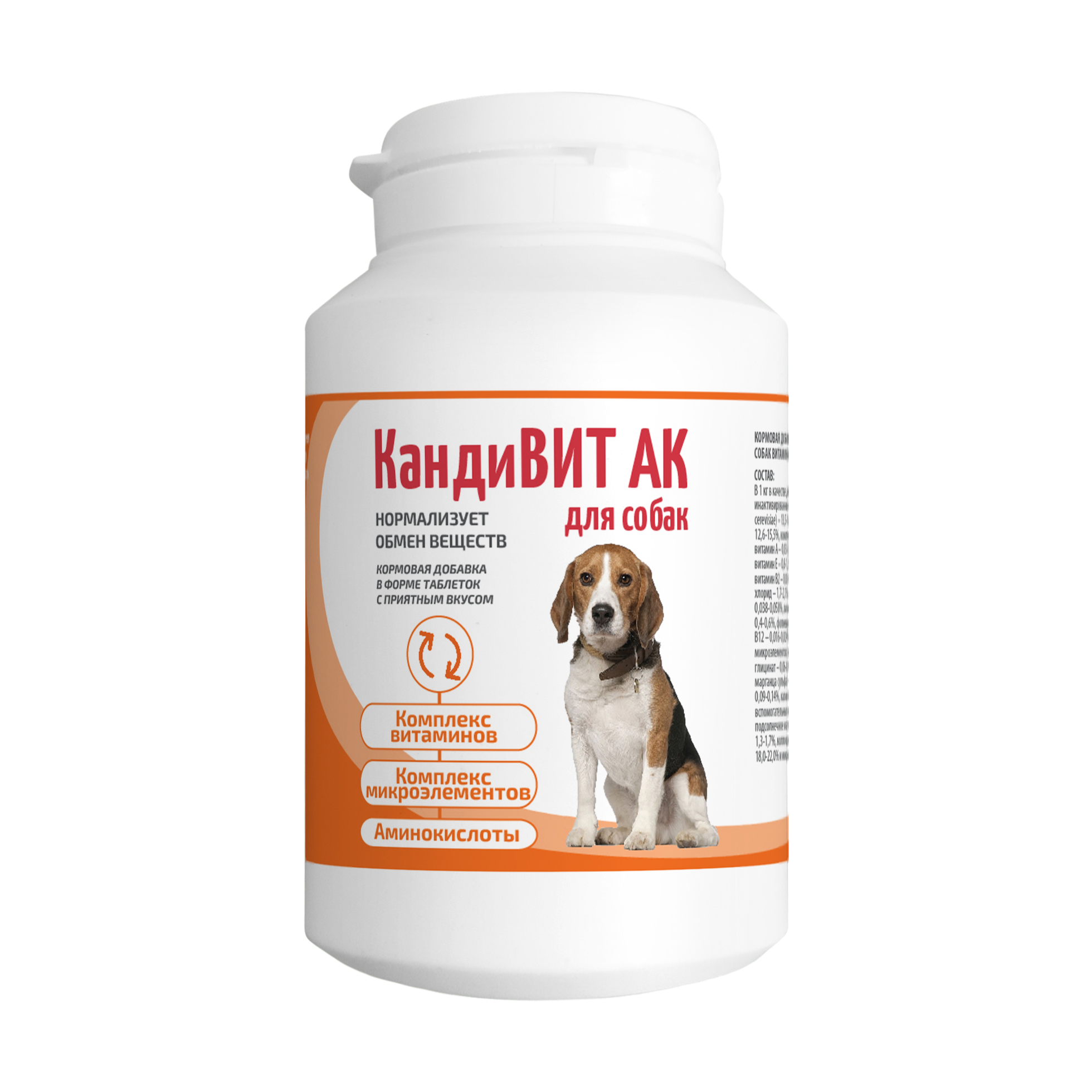 Используемые продукты и добавки: сметана, творог, кефир, говядина (второй сорт), гречка, овсянка. Бульон, яйцо, сыр, кабачок, огурец, морковь, капуста, добавка 8в1 Excel - 2 табл/сутки,
Polidex глюкогекстрон - 2,5 табл/сутки
Жилистая кость - лакомство
Используемые продукты и добавки: Говяжья обрезь, рис, рыбий жир, льняное и подсолнечное масло, морковь, Кандивит АК (10 табл), Кандивит Хондро (2 табл), трикальция фосфот (7 гр), соль, ламинария
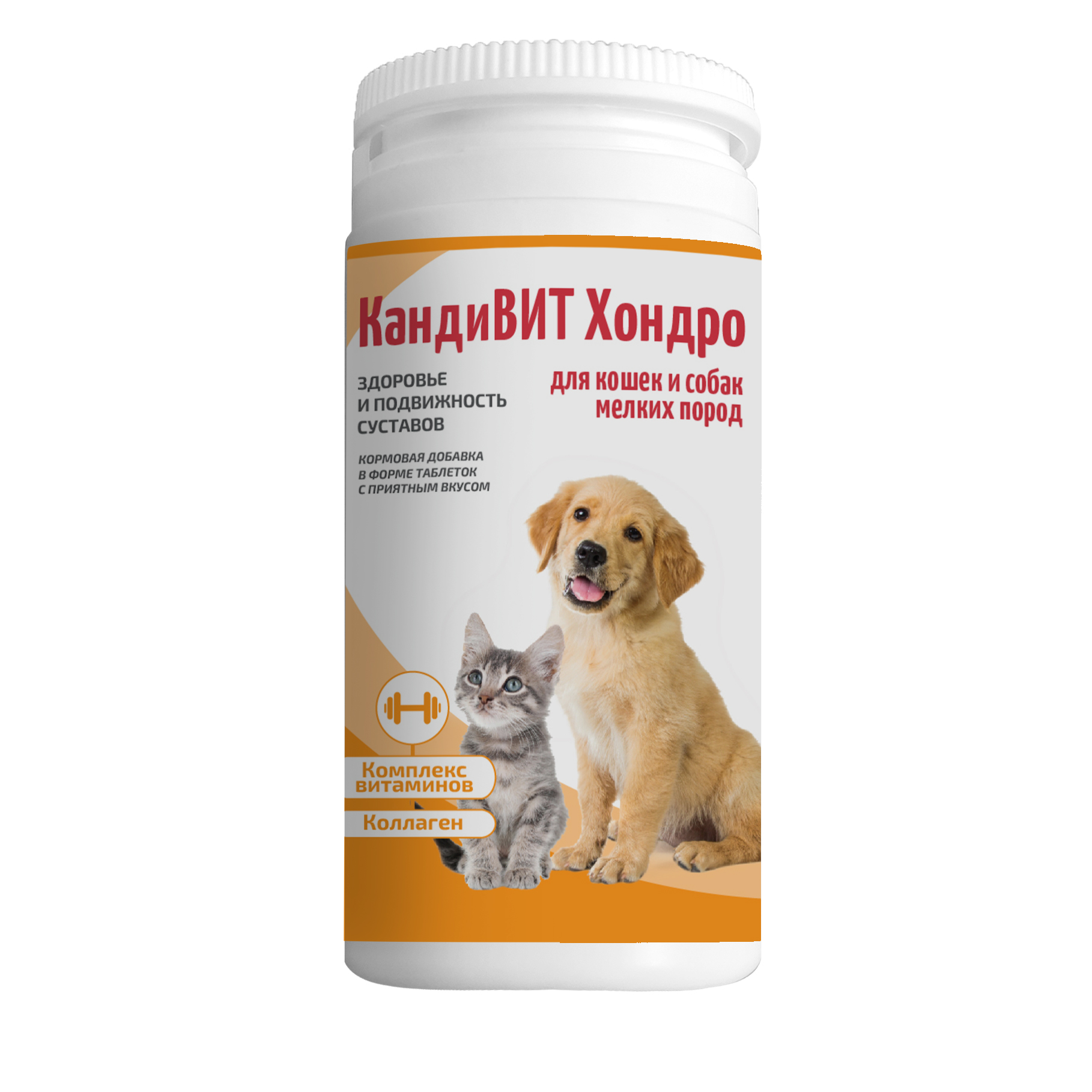 22
Алиментарный вторичный гипопаратериоз
Доберман
щенок
ДО
лечения
Доберман
щенок
ПОСЛЕ
лечения
23
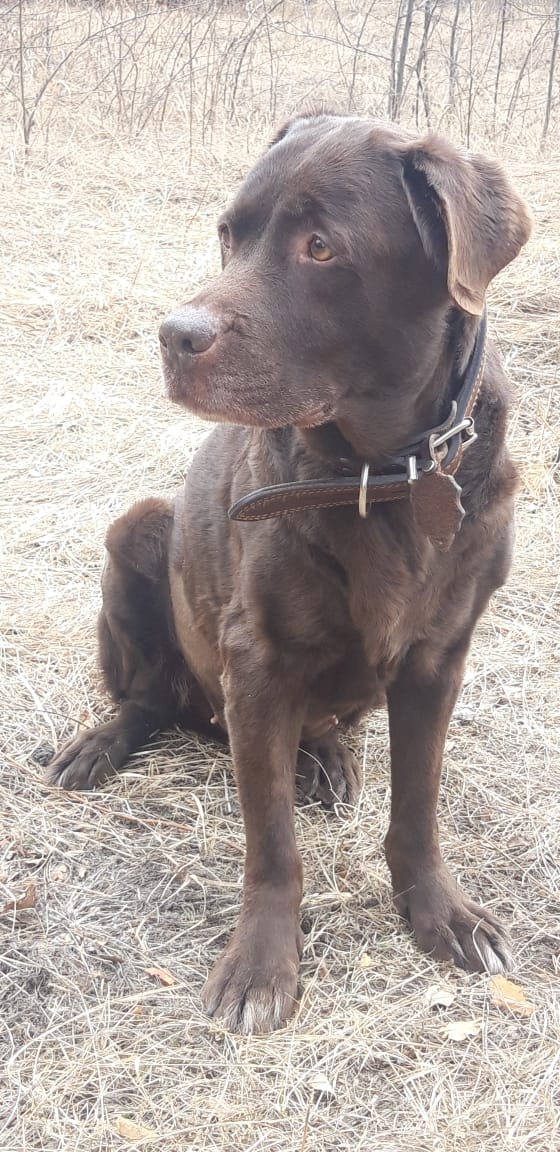 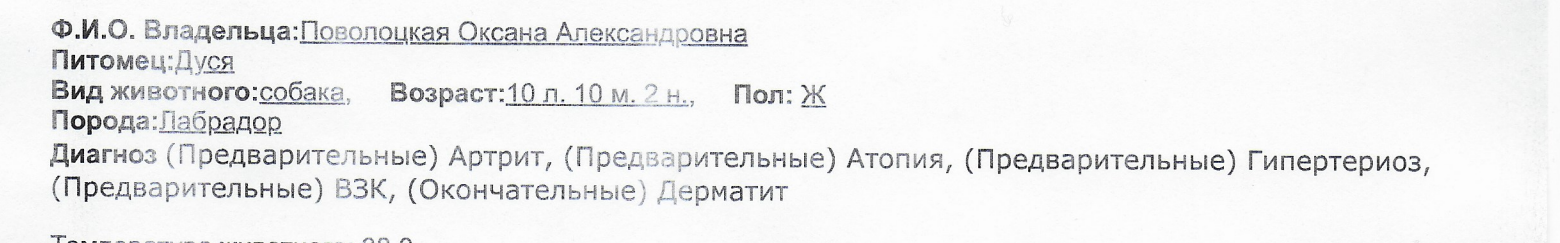 Диетологический анамнез: из дневника питомца, тип питания – натуральный домашний. Среднесуточное количество продуктов в рационе: 
рисовые хлопья «Увелка» - 118 грамм
курица (грудка) – 1190 грамм
бульон (куриный) – 800 мл
кормовая сера – 1 г
рыбий жир – ½ ч.л. (2,5 г)
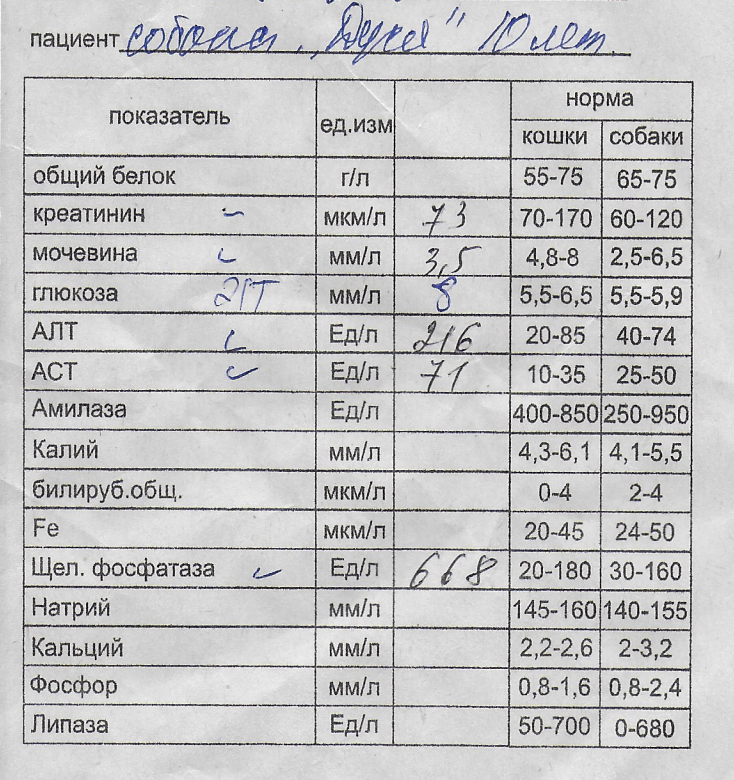 По результатам анализа рациона, минеральная питательность рациона показала: Соотношение кальция/фосфора – 0,1:1 -нарушено, рекомендуемый уровень нормы 1,1:1. Фактически кальций как элемент отсутствует в рационе питомца. Показатели макроэлементов (фосфор, магний, натрий, хлор) в пределах нормы. Микроэлементы: медь, цинк, марганец, йод – в недостатке.
24
Рацион ПОСЛЕ
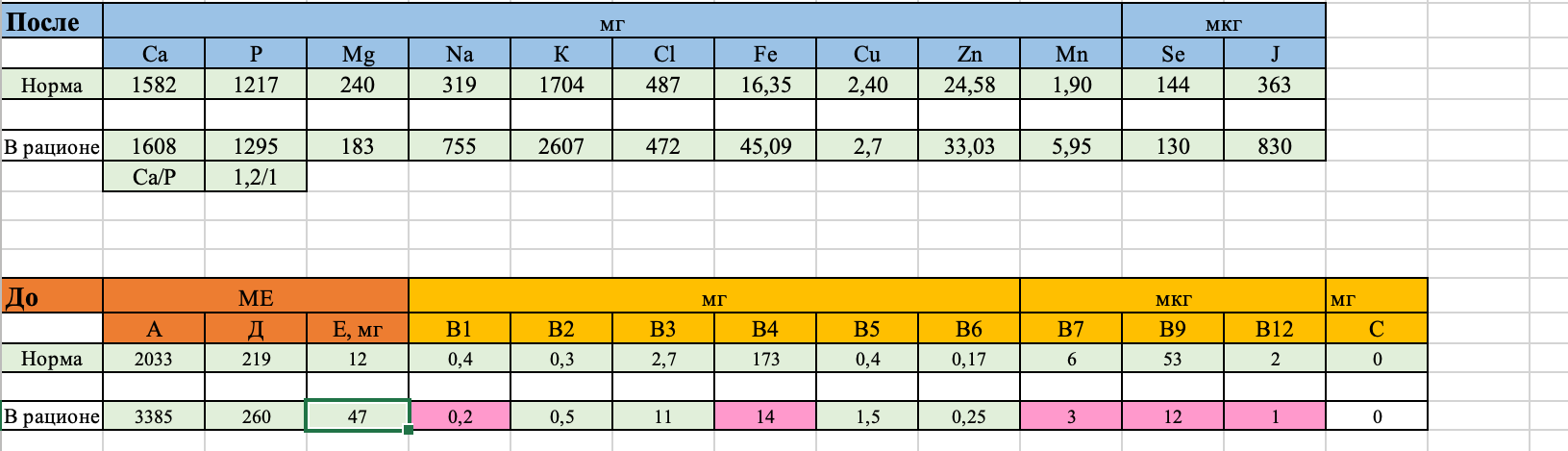 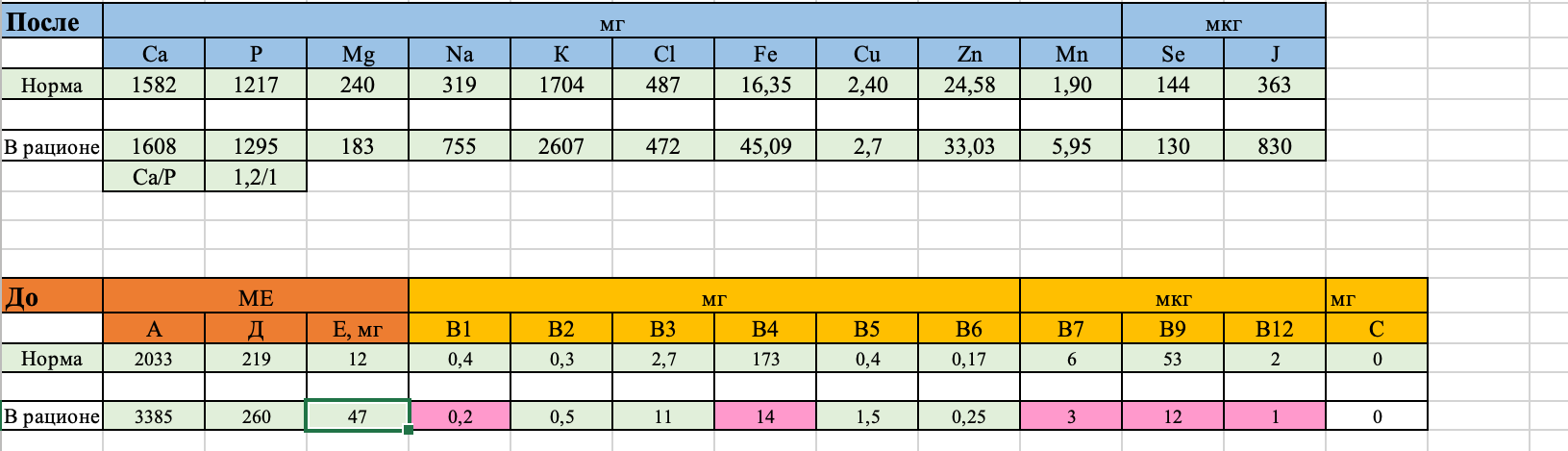 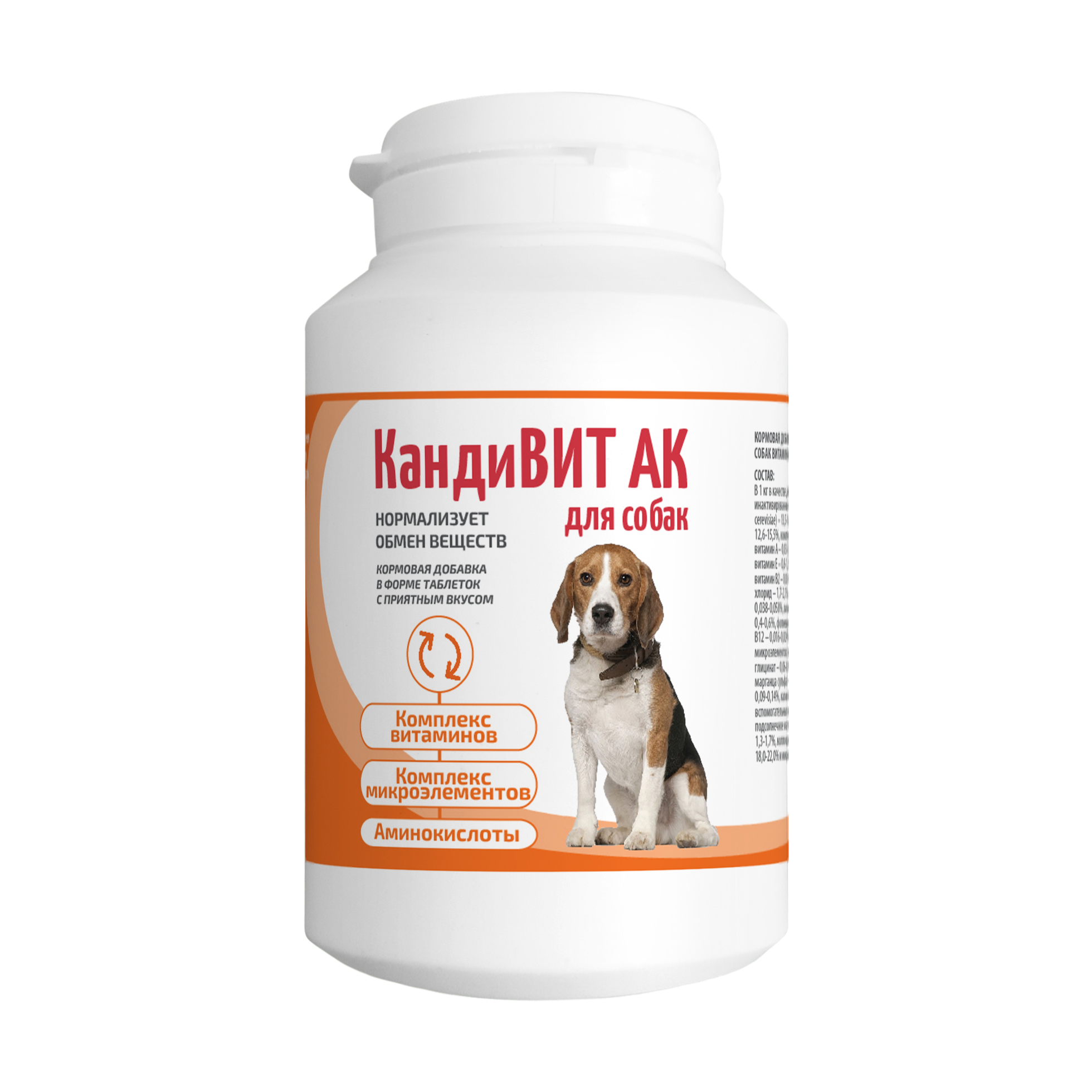 Исходя из-за длительной продолжительности дефицита минералов с пищей ступенчатая консервативная реминерализация костей была сочтена целесообразным для этого пациент
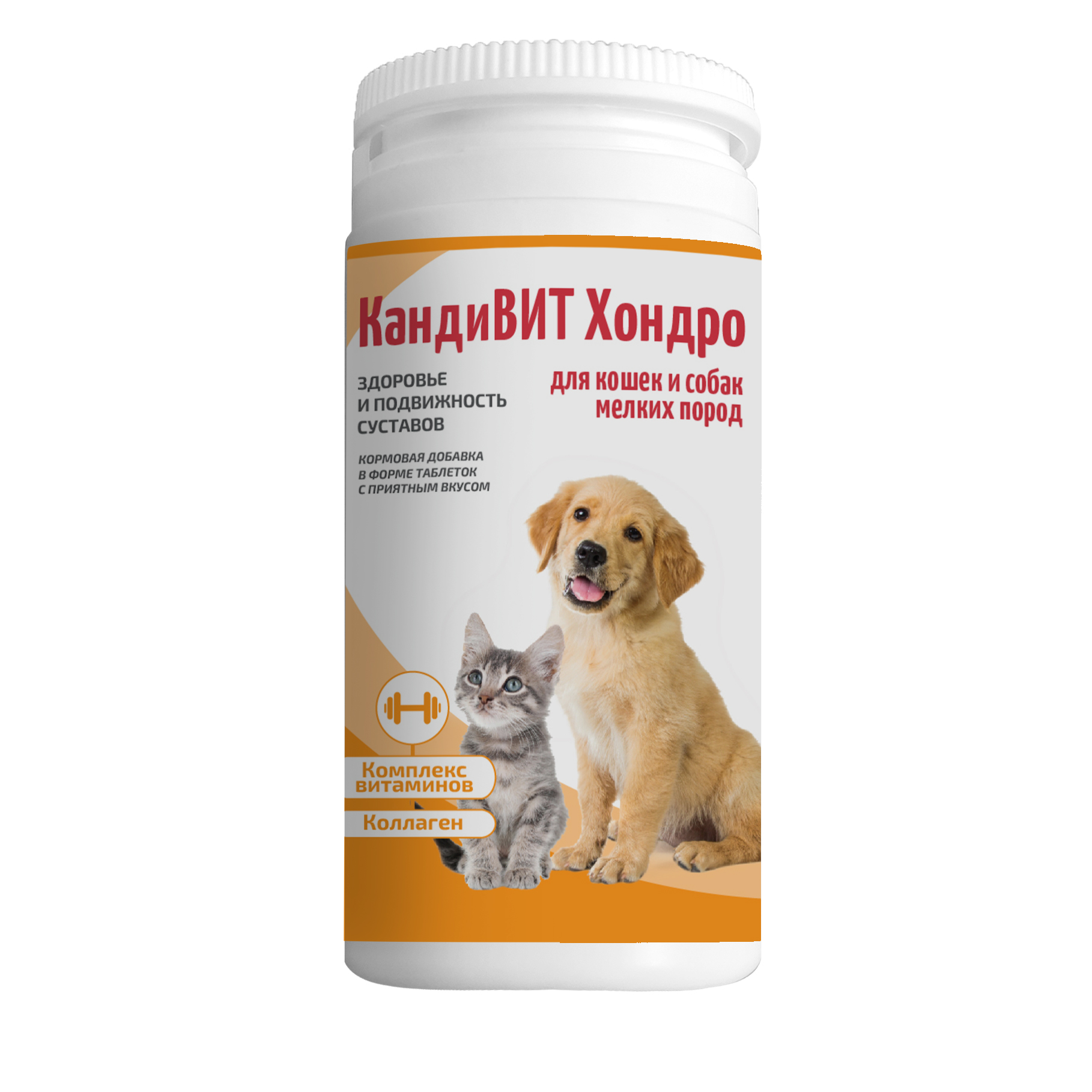 25
Алиментарный вторичный гипопаратериоз
ДО
лечения
ПОСЛЕ
лечения
26
Когда кормовые добавки не сработали или откровения владельца …
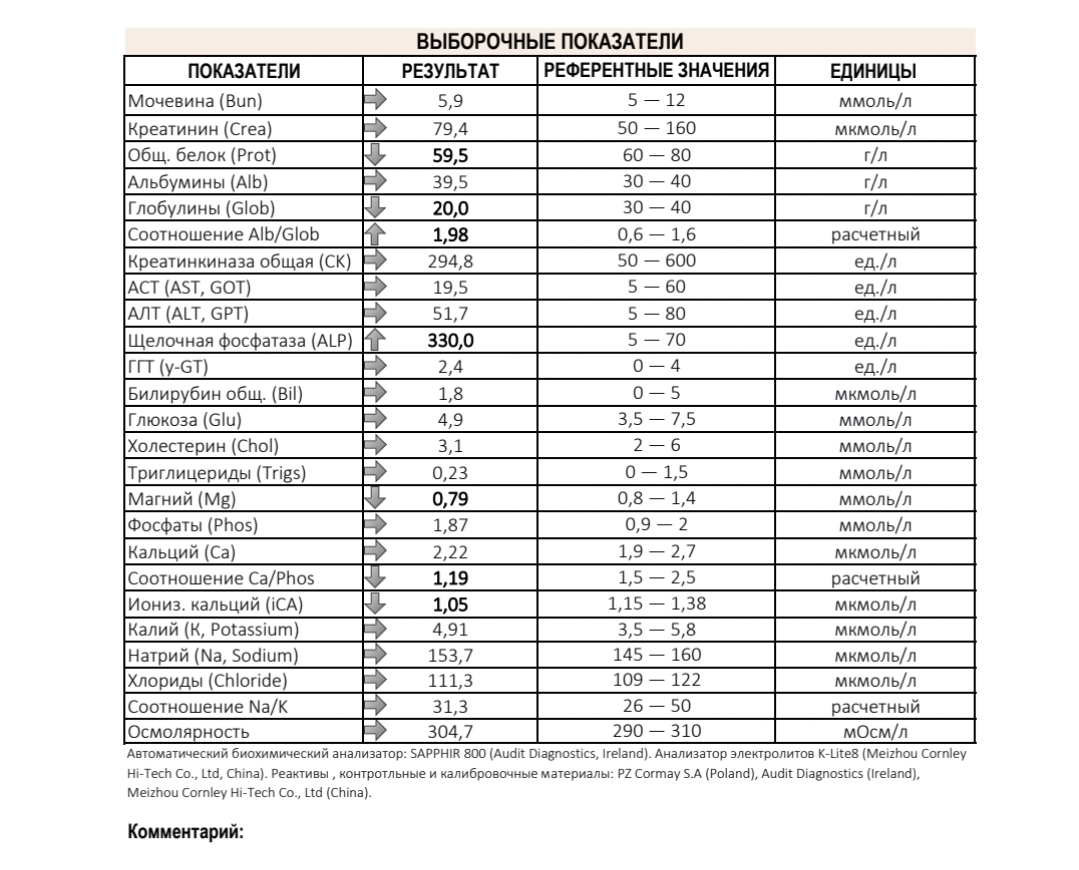 Дефицит кальция:

Алиментарный вторичный гиперпаратиреоз: снижение кальция в сыворотке крови-повышение ПТГ-повышение витамина Д3, как следствие повышение резорбции костей -переломы;

ПТГ при высокой концентрации в крови фосфора и низкой кальция стимулирует выведение фосфора с мочой и мобилизацию кальция из кости;

Компенсаторное увеличение костей (болезнь большой головы);

Диагноз (рентген)

Уровень кальция в крови не является достоверным параметром для определения пищевого дефицита кальция!!!
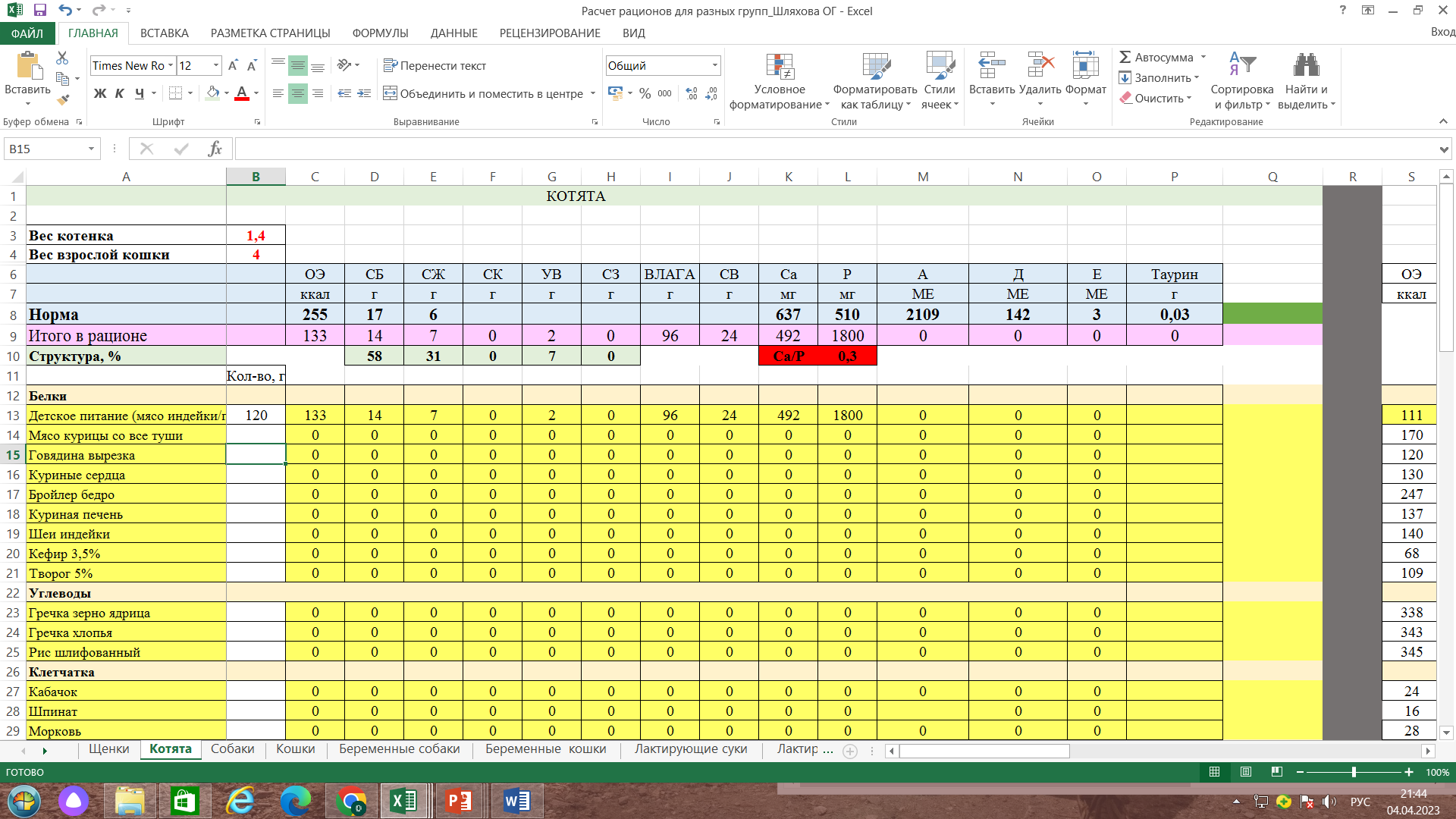 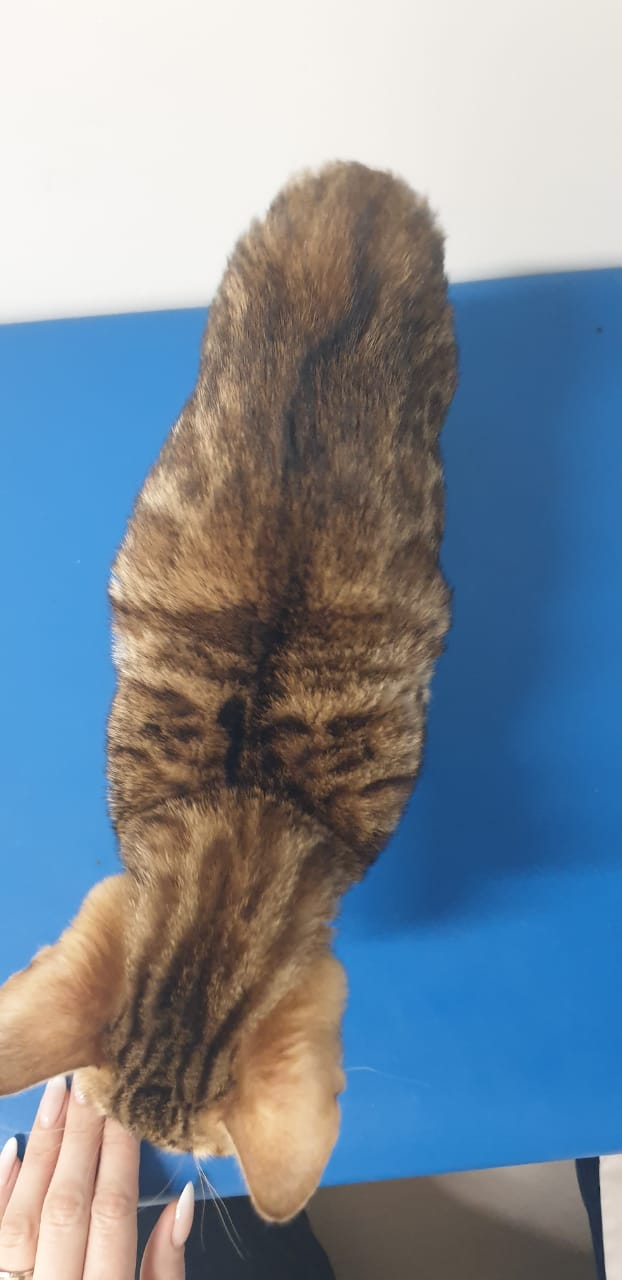 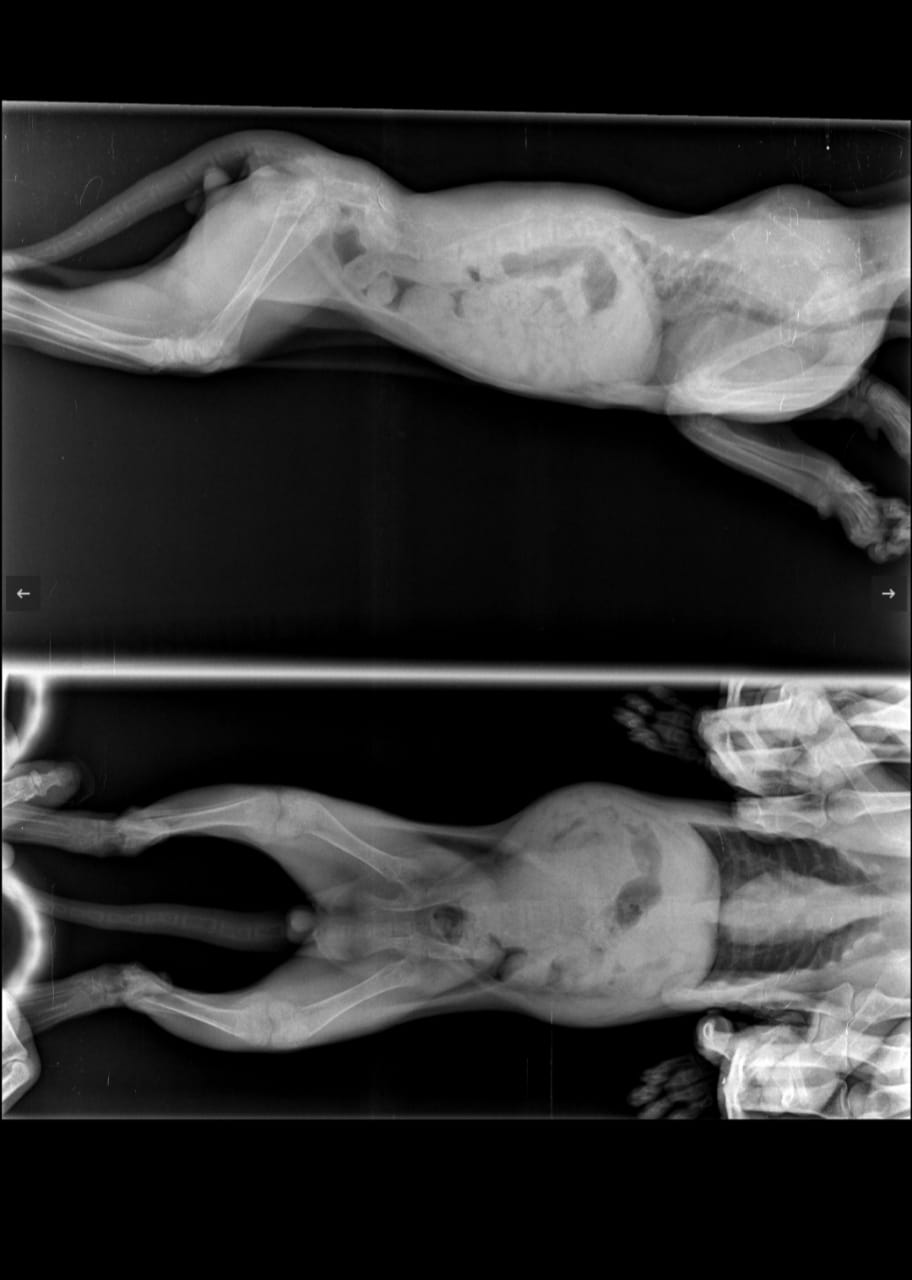 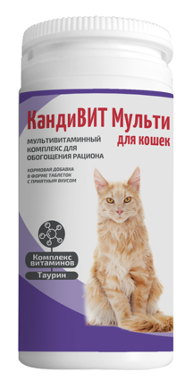 Гипокальциемия
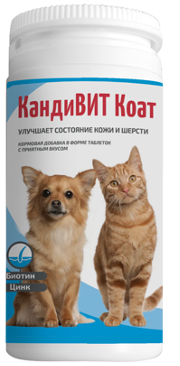 Анализ рациона!
Рентген 
Ионизированный кальций
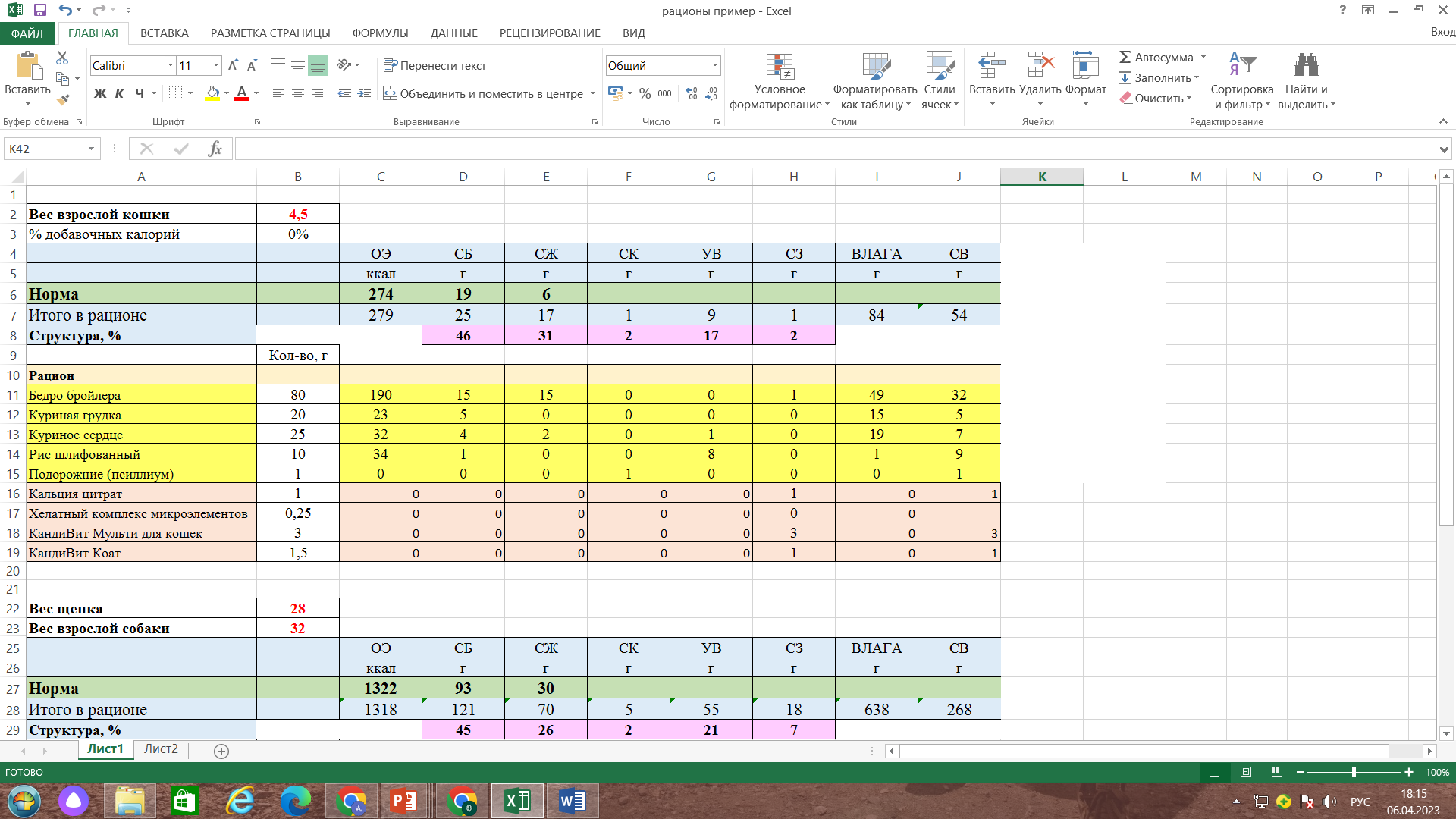 27
*Фото, рентген, биохимия крови любезно предоставлены Ветеринарным центром ЭСПЕРАНС
Вторичный гиперпаратиреоз
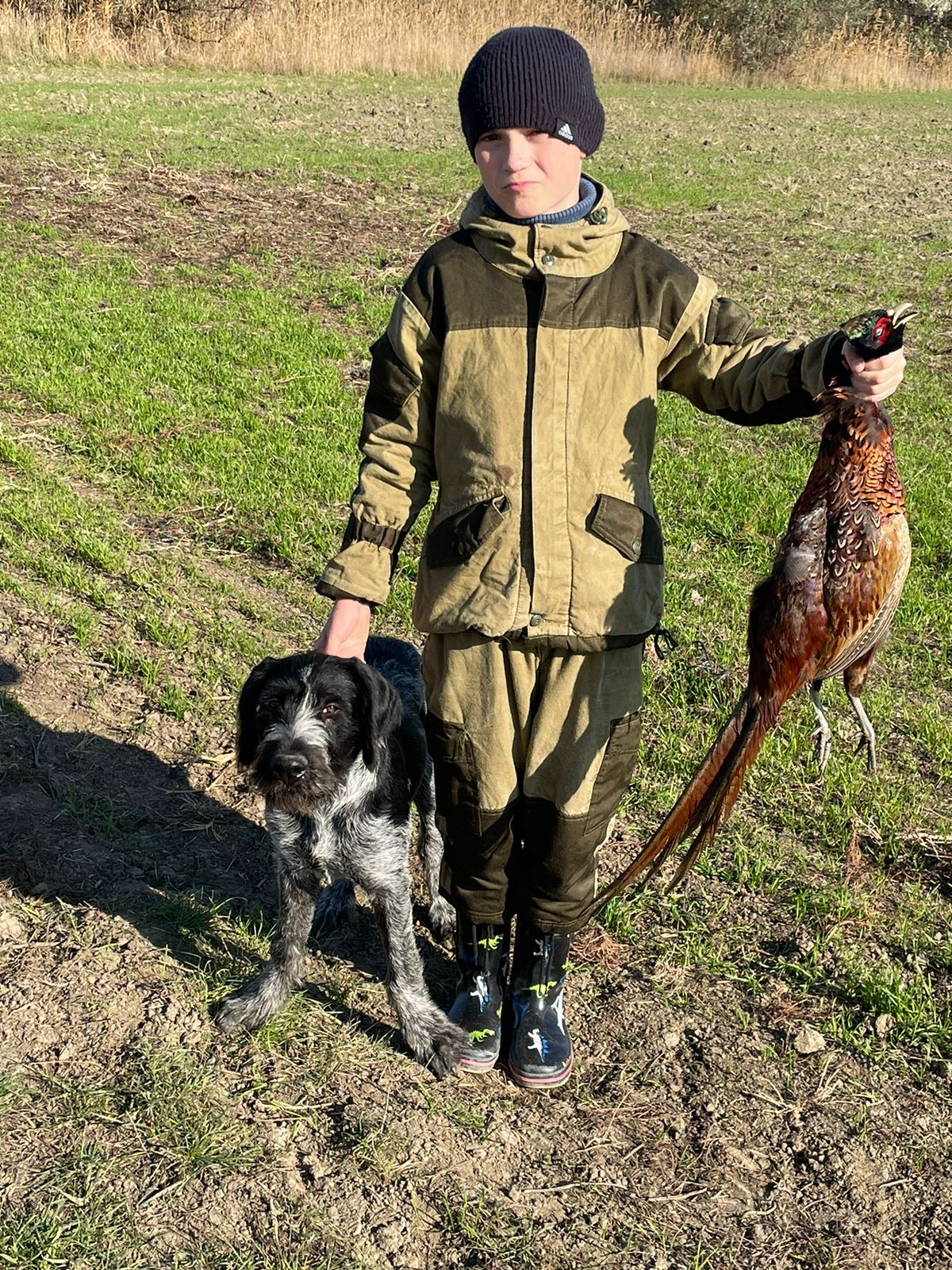 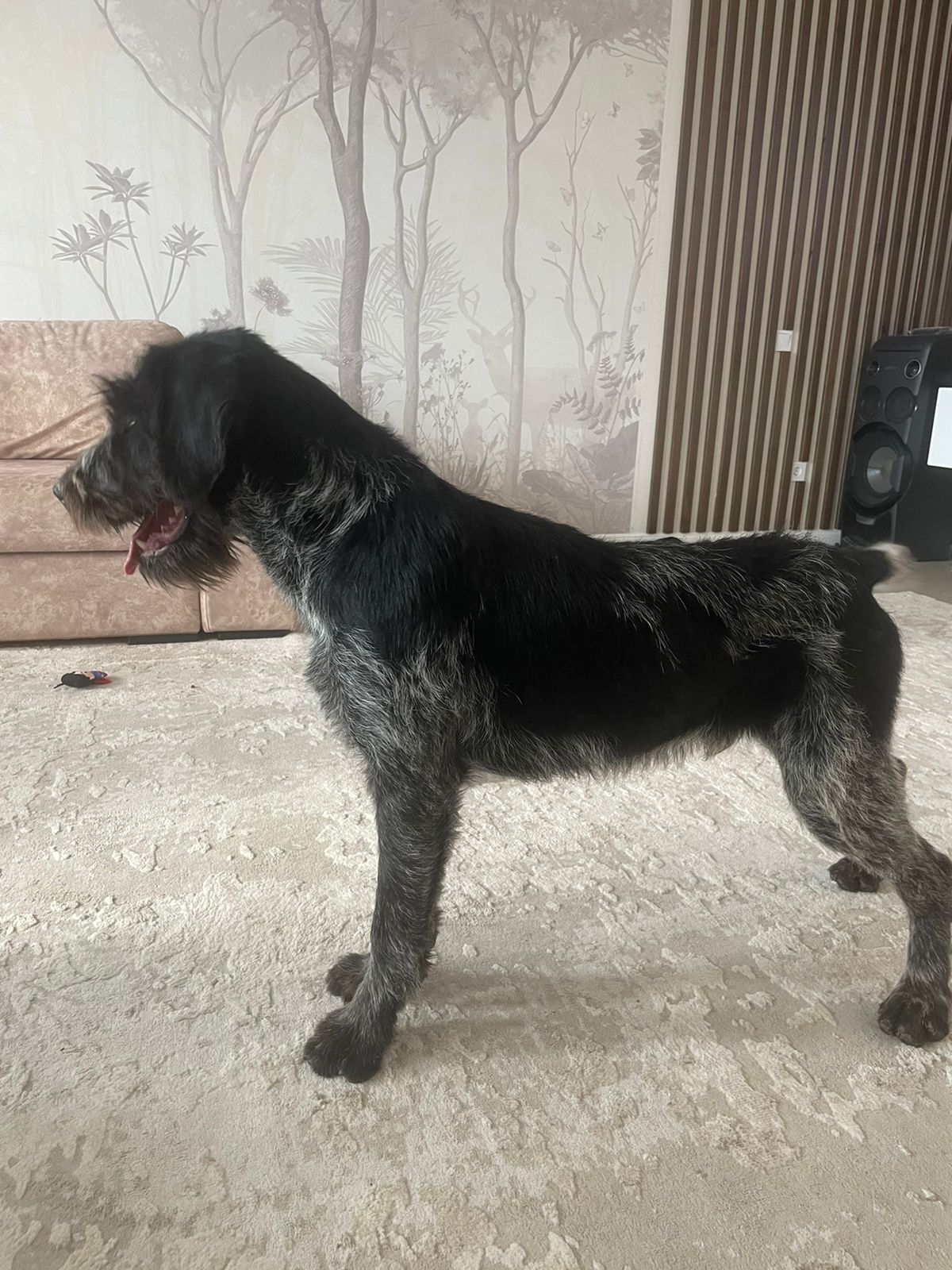 Гипофосфатемия- по результатам биохимии крови, 
Гиперэкстензия запястных суставов по результатам рентгенологического исследования
Использование хондропротекторов имеющих в составе кальций в сочетании с полнорационным сухим кормом противопоказаны!
Сочетание промышленных сбалансированных сухих и влажных кормов не должно носить рутинный характер
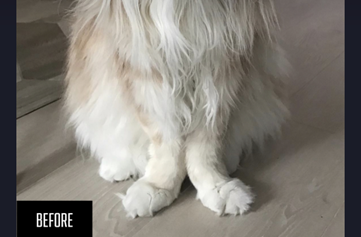 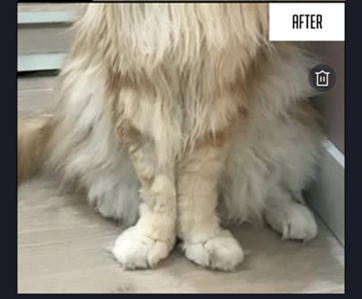 Контроль поступающих калорий в период роста (лакомства тоже в счет)
Учет химсостава кормов при смешанном питании
Учет кормовых минеральных добавок и комплексов
В зависимости от длительности проблемы – высокий уровень кальция общего и ионизированного – информативны
При необходимости рентгенологический контроль
Ситуация обратима – период восстановления от 3 месяцев
*анализа биохимии крови: нарушение кальций-фосфорного отношения (2,03:0,64 ммоль/л или 3:1)
28
30% владельцев, кормивших собак и кошек домашними диетами, не следовали в точности инструкциям, 

только 15,2% не имели весы для взвешивания ингредиентов, 

22% владельцев признались, что не использовали прописанные добавки. 

72% внесли какие-то самостоятельные изменения в предписанный рацион, либо поменяв тип мяса, либо добавив другой ингредиент. 

При этом 25,1% признались, что не следят должным образом за количеством ингредиентов.
Какие продукты чаще фигурировали в домашних рационах: Говядина (чаще у собак), рис, овсянка, капуста, морковь, сыр (лакомство), яйца, творог, кефир, лососевое масло, оливковое масло, курица (чаще в рационах кошек), шиповник, отвар ромашки, лук
29
*информация из неопубликованной статистики личной практики.
Полезные советы и рекомендации по диете
Если у питомца имеются переломы хромота затруднения при ходьбе боль при движении специалист обязан провести анализ рациона на предмет дефицитов и избытков кальия и фосфора контроля витамина Д
Рентген! Ионизированный кальций может быть в пределах референсных значений
Надлежащее управления кормлением, особенно во время уязвимой фазы роста
домашний рацион должен составляться ветеринарным диетологом
Самостоятельный подбор ветеринарным врачом кормовых добавок – без учета содержание элементов кальция, фосфора, и витамина Д в рационе и подборе дозировке только по рекомендации производителя недопустим!!!!
Максимальное ограничения в движениях. Покой в клетке (снижение риска переломов)
Нестероидные противовоспалительные препараты (НПВП) при гипокальциемии
Консультация у врача-реабилитолога
Длительное восстановления от 2-3 месяцев до 6-12 месяцев
Умеренное содержание энергии/жира 
Корм должен быть легкоусвояемым (снижать энергию нужно за счет жира и углеводов)
Жир в среднем 15-20%, необходим для усвоения витаминов, источник жирных кислот
Щенки и котята не регулируют пассивную диффузию кальция до 6 месяцев
Если щенок превышающий график роста допустимо снизить на 10-20% возможно и более
Контроль поступающих лакомств!
Компенсация белка согласна возраста-важный элемент в развитие (высокое количество не нарушает рост, но дефицит снижает гормон роста)
30
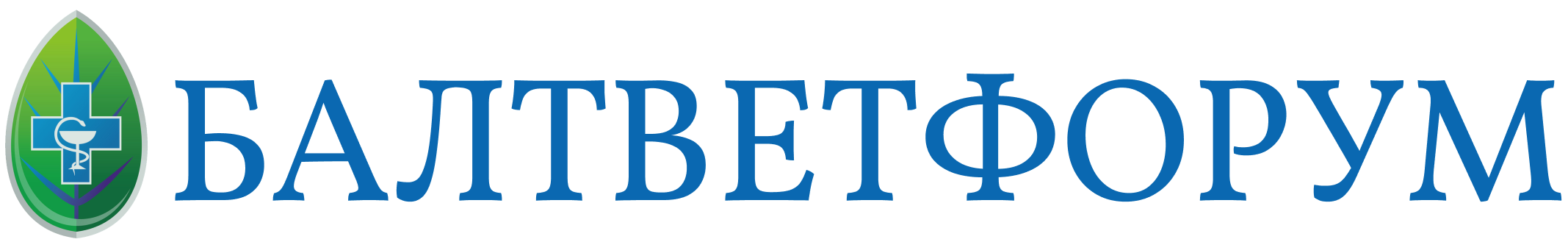 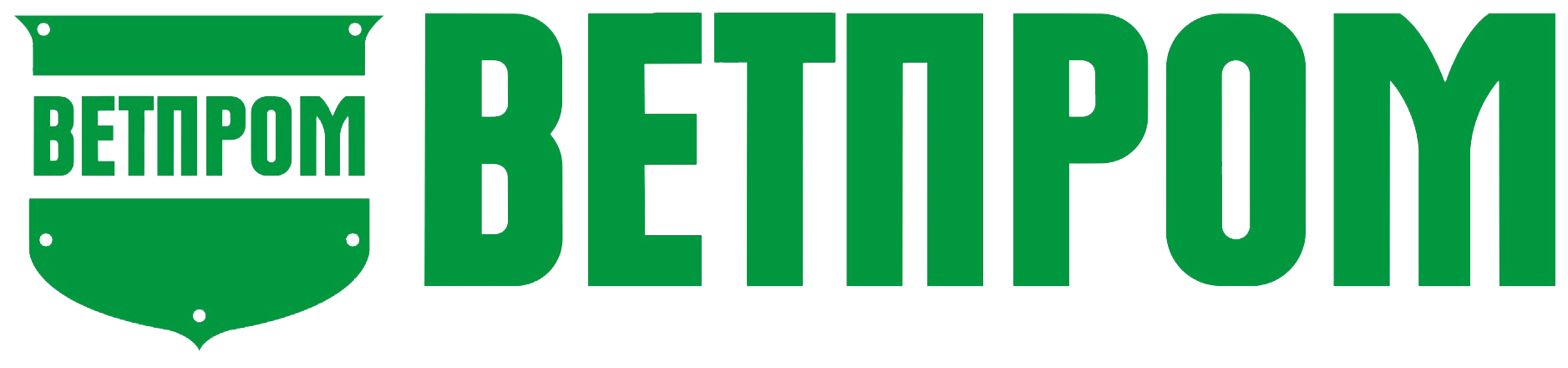 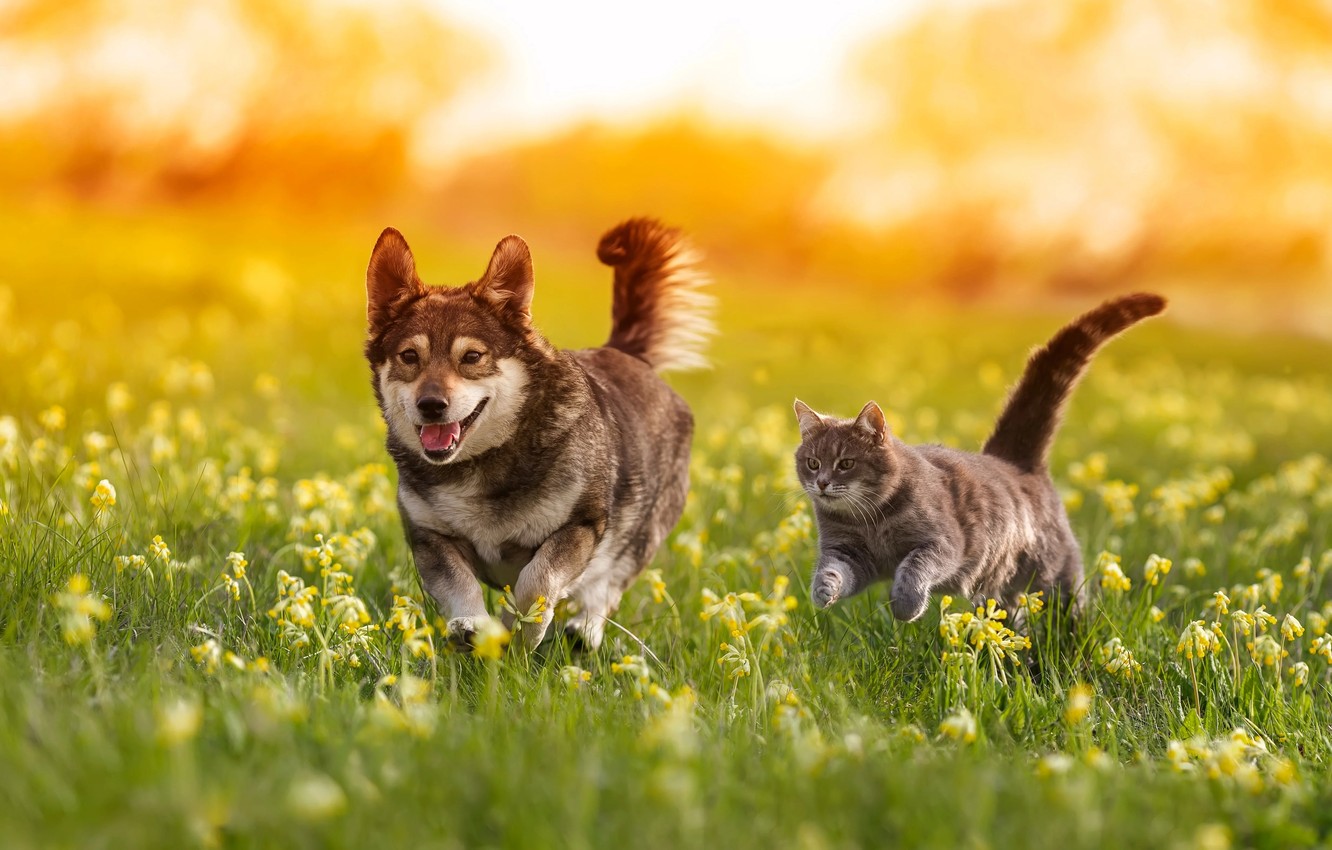 Благодарю 
за внимание!
Ключевая литература:
DOI: 10.1016/B0-72-163949-6/50009-6
Ernahrungsbericht 2008. Deutsche Gesellschaft fur Ernahrung e.V. 2009. http://www.dge.de/modules.php?name=News&file= article&sid=914.
National Research Council. Nutrient requirements of dogs and cats. National Academy Press, Washington, D.C. 2006.
The European Pet Food Industry Federation. Nutritional guidelines for dogs and cats. 2012. http://www.fediaf.org/press-area/ press-releases/news-detail.
https://www.proplan.ru/vet/zdorove/article/sbalansirovannoe-kormlenie-sposobstvuet-zdorovomu-rostu-sobak/
https://www.proplan.ru/vet/zdorove/article/sbalansirovannoe-kormlenie-sposobstvuet-zdorovomu-rostu-sobak/
https://onlinelibrary.wiley.com/doi/full/10.1111/jpn.12294
https://doi.org/10.1038/s41598-019-49087-z
file:///C:/Users/1/Downloads/Verbrugghe_2011_VDT_80_1_61.pdf
https://avmajournals.avma.org/view/journals/javma/234/8/javma.234.8.1041.xml#figure1
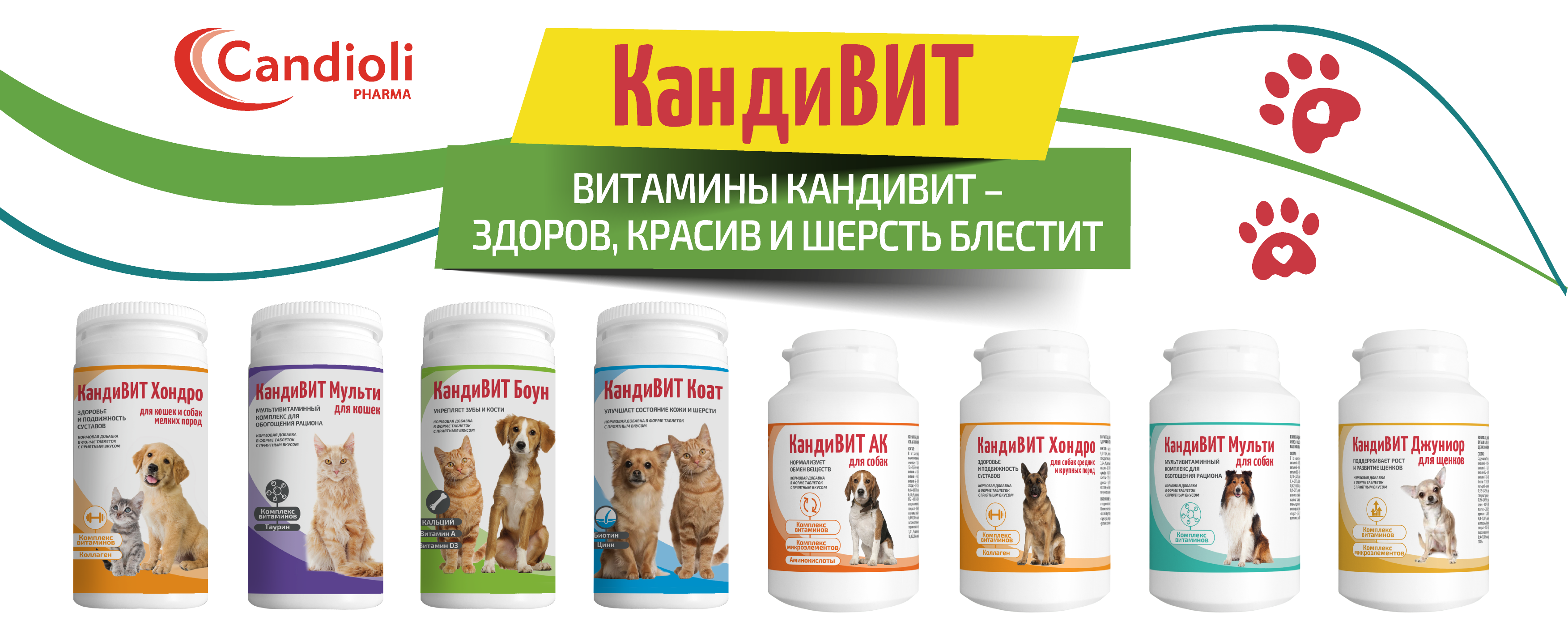 31